Year 11 Student Booklet A  – Forces 2
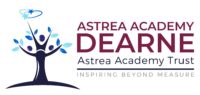 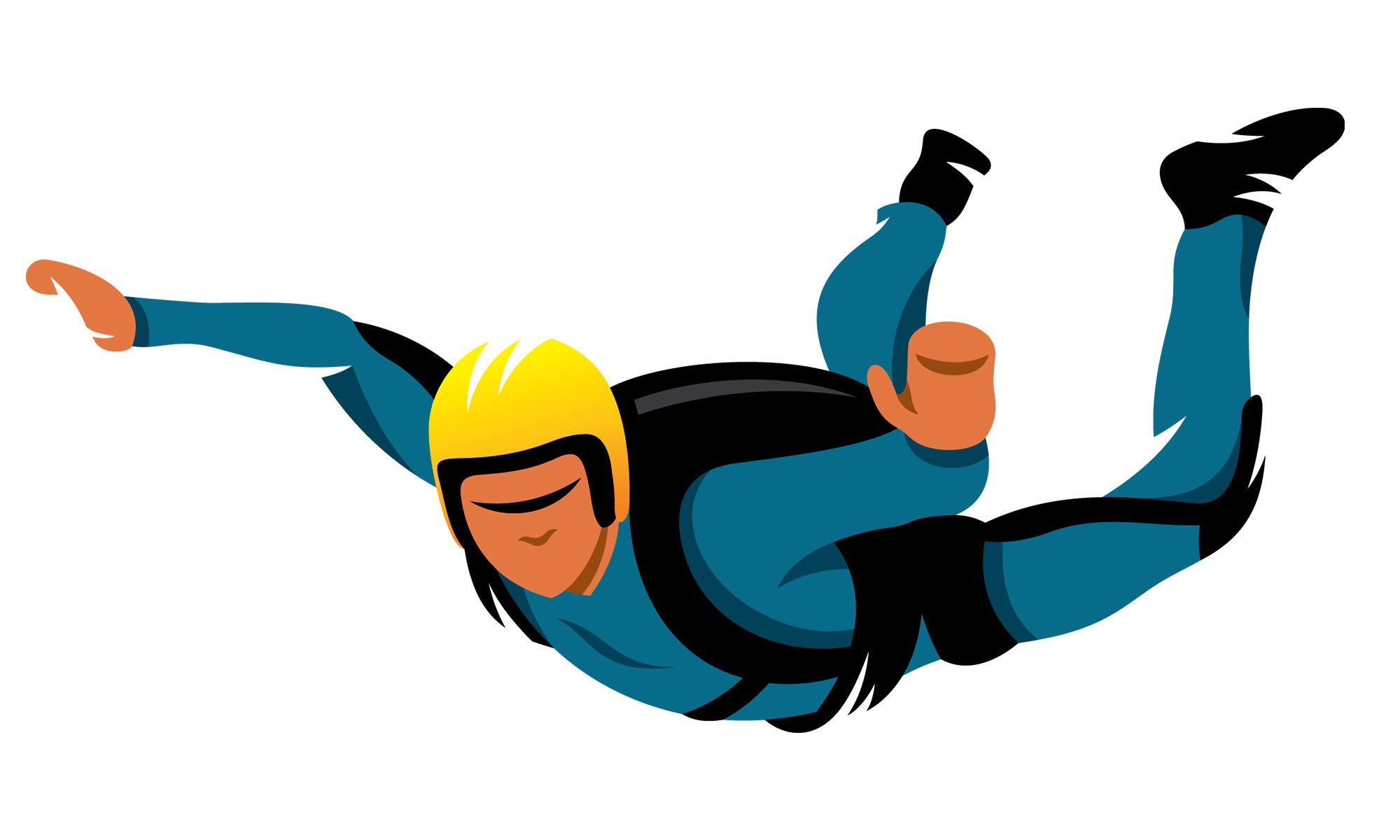 1
BIG PICTURE
2
3
PROUD
Punctuation and grammar
Ruler and pencil for diagrams
Outstanding effort every lesson
Underline date and title
Dates and titles every lesson
PROUD FRIDAY
Any piece of work you complete, which meets our PROUD expectations can be taken to the PROUD station during Friday lunchtime. Show your work to a member of SLT and receive a sweet treat!
4
Subtopic 1: Speed & Velocity.
Learning Objectives.
You are learning…
about the difference between speed and velocity
how to apply and rearrange the speed equation to calculate speed, distance or time.
that, as a vector, velocity can change even if speed remains constant, and that velocity can also be negative.
Why are we learning about this?
This lesson helps us understand why velocity can change even when speed remains constant. It will also help us to solidify our understanding of calculations and the rearranging of equations.
5
6
I DO
Calculate the speed of a car if it travels 300 m in 50 seconds.
STEP 1: Write the equation: ………………………………………………………………………………………………………………..
STEP 2: Substitute the values: …………………………………………………………………………………………………………….
STEP 3: Calculate the answer, with units: …………………………………………………………………………………………..
WE DO
Calculate the speed of a runner who sprints 100 m in 9.8 seconds. Give your answer to 1 d.p.
STEP 1: Write the equation: ………………………………………………………………………………………………………………..
STEP 2: Substitute the values: …………………………………………………………………………………………………………….
STEP 3: Calculate the answer, with units: …………………………………………………………………………………………..
Calculate the speed of a cyclist who travels 1.5 km in 3 minutes. Give your answer to 1 d.p.
STEP 1: Write the equation: ………………………………………………………………………………………………………………..
STEP 2: Substitute the values: …………………………………………………………………………………………………………….
STEP 3: Calculate the answer, with units: …………………………………………………………………………………………..

YOU DO
For each of the following questions, you are calculating the speed, in metres per second (m/s):
A man drives 2000 m in 120 seconds. Calculate his average speed:
………………………………………………………………………………………………………………………………………………………………………………………………………………………………………………………………………………………………………………………………………………………………………………………………………………………………………………………………………………………
A woman runs a marathon (42,200 m) in 240 minutes. Calculate her average speed:
………………………………………………………………………………………………………………………………………………………………………………………………………………………………………………………………………………………………………………………………………………………………………………………………………………………………………………………………………………………
A train travels 65 km in 1.5 hours. Calculate its average speed:
………………………………………………………………………………………………………………………………………………………………………………………………………………………………………………………………………………………………………………………………………………………………………………………………………………………………………………………………………………………
7
Sometimes we will need to rearrange the equation, to find either distance travelled, or time taken.
I DO
Calculate the distance travelled by a runner who runs 7 m/s for 45 seconds:
STEP 1: Write the equation: ………………………………………………………………………………………………………………..
STEP 2: Substitute the values: …………………………………………………………………………………………………………….
STEP 3: Use opposite math functions to rearrange: …………………………………………………………………………….
STEP 4: Calculate the answer, with units: ……………………………………………………………………………………………
WE DO
Calculate the time taken for a car to travel 3000 m at 20 m/s
STEP 1: Write the equation: ………………………………………………………………………………………………………………..
STEP 2: Substitute the values: …………………………………………………………………………………………………………….
STEP 3: Use opposite math functions to rearrange: …………………………………………………………………………….
STEP 4: Calculate the answer, with units: ……………………………………………………………………………………………
Calculate the distance travelled by a cyclist who cycles for 4 minutes at 12 m/s
STEP 1: Write the equation: ………………………………………………………………………………………………………………..
STEP 2: Substitute the values: …………………………………………………………………………………………………………….
STEP 3: Use opposite math functions to rearrange: …………………………………………………………………………….
STEP 4: Calculate the answer, with units: ……………………………………………………………………………………………

YOU DO
For the following questions, rearrange to calculate the distance travelled:
A woman runs for 15 minutes at an average speed of 6 m/s. Calculate how far she ran:
………………………………………………………………………………………………………………………………………………………………………………………………………………………………………………………………………………………………………………………………………………………………………………………………………………………………………………………………………………………
A train travels at an average speed of 50 m/s. Calculate how far it travels in 1 hour.
………………………………………………………………………………………………………………………………………………………………………………………………………………………………………………………………………………………………………………………………………………………………………………………………………………………………………………………………………………………
8
A rock rolls down a hill at an average speed of 5.7 m/s. It takes 1.2 minutes to reach the bottom. How long was the hill?
………………………………………………………………………………………………………………………………………………………………………………………………………………………………………………………………………………………………………………………………………………………………………………………………………………………………………………………………………………………

For the following questions, rearrange to calculate the time taken:
A car travels 5 km at an average speed of 26 m/s. Calculate how long it takes. Give your answer to 1 d.p. :
………………………………………………………………………………………………………………………………………………………………………………………………………………………………………………………………………………………………………………………………………………………………………………………………………………………………………………………………………………………
A boat sails at an average speed of 19 m/s. How long will it take to travel from Liverpool to Dublin (220 km). Give your answer to 1 d.p. :
………………………………………………………………………………………………………………………………………………………………………………………………………………………………………………………………………………………………………………………………………………………………………………………………………………………………………………………………………………………
How long would it take for a man to run a marathon (42.2 km) if he ran at an average speed of 7 m/s. Give your answer to 1 d.p. :
………………………………………………………………………………………………………………………………………………………………………………………………………………………………………………………………………………………………………………………………………………………………………………………………………………………………………………………………………………………
9
YOU DO
Calculate the answers to the following questions. Rearrange the equation if required. Use the space on the next page to show your working out. Give all your answers to 1 d.p.:

Calculate the average speed of a bike that travels 300 m in 16 seconds.
Calculate the average speed of a man that walks 1200 m in 120 seconds.
Calculate the distance a woman can run if she has an average speed of 6.5 m/s for 5 minutes.
Calculate how long it would take a tram to travel from Meadowhall to Sheffield (6 km) at 4.2 m/s.
Calculate the average speed of a car that travels for 30 minutes and travels 64 km.
Calculate the time it would take to run a marathon (42.2 km) at 9 m/s.
Calculate the length of a race if the winner ran at an average speed of 9.6 m/s for 41.7 s.
Calculate the distance from Barnsley to York if you can rive at an average speed of 24 m/s and arrive in 51 minutes.
How long would it take for a car to travel from Barnsley to York if it was only driving at an average speed of 19 m/s?
How far does a satellite move in 1 day if it moves at an average speed of 8000 m/s?
10
Space to show your working out:
………………………………………………………………………………………………………………………………………………………………………………………………………………………………………………………………………………………………………………………………………………………………………………………………………………………………………………………………………………………
………………………………………………………………………………………………………………………………………………………………………………………………………………………………………………………………………………………………………………………………………………………………………………………………………………………………………………………………………………………
………………………………………………………………………………………………………………………………………………………………………………………………………………………………………………………………………………………………………………………………………………………………………………………………………………………………………………………………………………………
………………………………………………………………………………………………………………………………………………………………………………………………………………………………………………………………………………………………………………………………………………………………………………………………………………………………………………………………………………………
………………………………………………………………………………………………………………………………………………………………………………………………………………………………………………………………………………………………………………………………………………………………………………………………………………………………………………………………………………………
………………………………………………………………………………………………………………………………………………………………………………………………………………………………………………………………………………………………………………………………………………………………………………………………………………………………………………………………………………………
………………………………………………………………………………………………………………………………………………………………………………………………………………………………………………………………………………………………………………………………………………………………………………………………………………………………………………………………………………………
………………………………………………………………………………………………………………………………………………………………………………………………………………………………………………………………………………………………………………………………………………………………………………………………………………………………………………………………………………………
………………………………………………………………………………………………………………………………………………………………………………………………………………………………………………………………………………………………………………………………………………………………………………………………………………………………………………………………………………………
11
Below is an image showing the orbit of the Earth around the Sun, which is a roughly circular orbit.#
The length of Earth’s orbit is approximately 940,000,000 km. 
The time it takes for the Earth to orbit the Sun is 1 year (365.25 days).












Calculate the average speed of Earth’s orbit:
………………………………………………………………………………………………………………………………………………………………………………………………………………………………………………………………………………………………………………………………………………………………………………………………………………………………………………………………………………………
………………………………………………………………………………………………………………………………………………………………………………………………………………………………………………………………………………………………………………………………………………………………………………………………………………………………………………………………………………………

Explain, using ideas about scalar and vector quantities, why the Earth’s velocity is constantly changing, even though its speed remains constant.
……………………………………………………………………………………………………………………………………………………………………………………………………………………………………………………………………………………………………………………………………………………………………………………………………………………………………………………………………………………………………………………………………………………………………………………………………………………………………………………
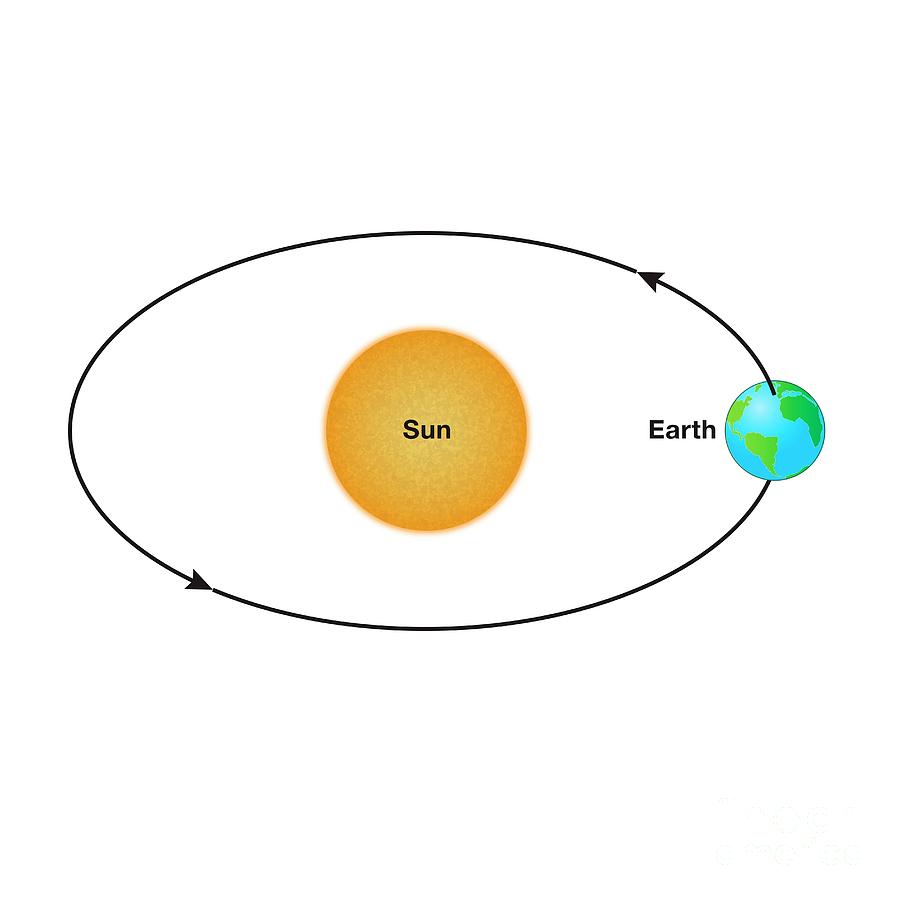 12
Subtopic 2:  The distance – time relationship.
Learning Objective
 You are learning to construct and interpret a distance – time relationship graph.
Why are we learning about this?
This lesson helps us understand how to illustrate a journey with changing speed on a distance –time graph and determine the speed at different points.
13
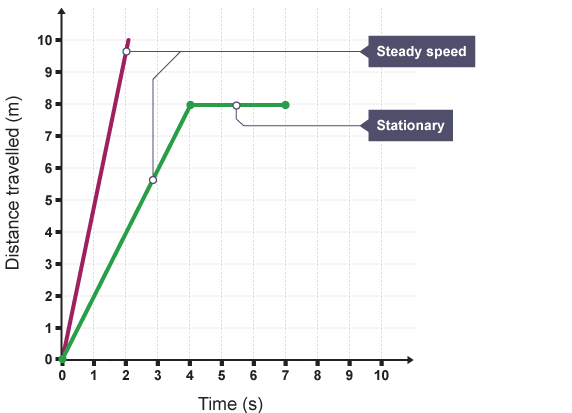 Speed = Distance / Time

Speed = 8 / 4

Speed = 2 m/s
14
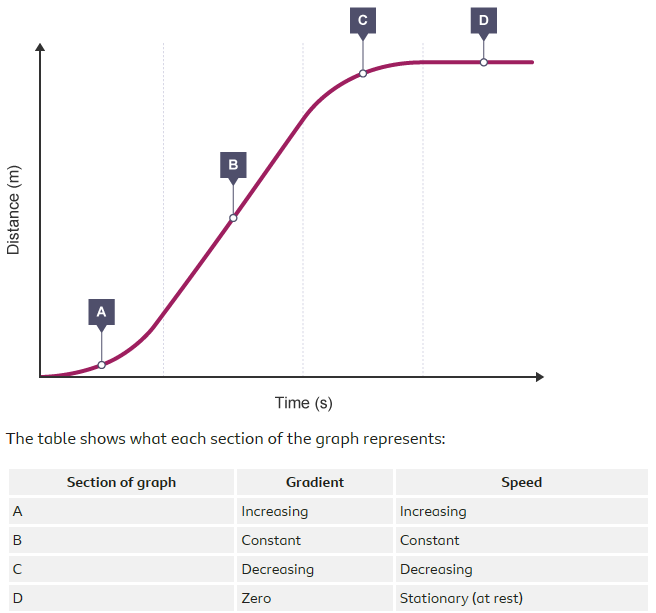 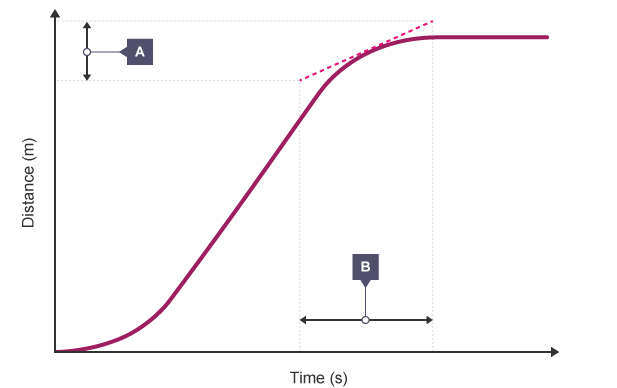 15
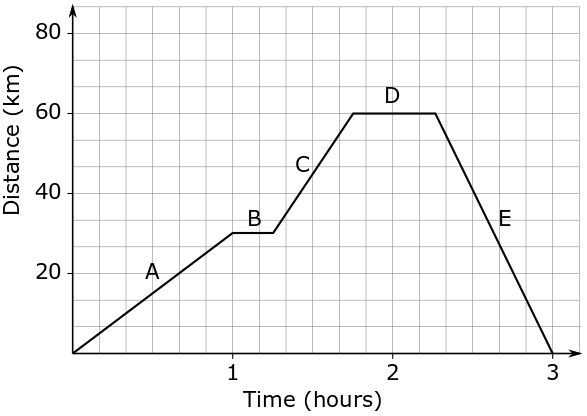 16
Task 1:

Rana delivers newspapers. Here is a distance-time graph of her round. Using the graph, answer the questions.







a) On which section of the journey do you think she was walking the fastest? Make some brief notes to explain your answer.
……………………………………………………………………………………………………………………………………………………………………………………………………………………………………………………………………………………………………………………
What is your interpretation of section CD?
……………………………………………………………………………………………………………………………………………………………………………………………………………………………………………………………………………………………………………………

c) Part of her round is up a hill where her walking speed is slowest. Which section of the graph do you think represents this?
……………………………………………………………………………………………………………………………………………………………………………………………………………………………………………………………………………………………………………………
Which part of the graph represents Rana’s return to her starting place. Why?
……………………………………………………………………………………………………………………………………………………………………………………………………………………………………………………………………………………………………………………
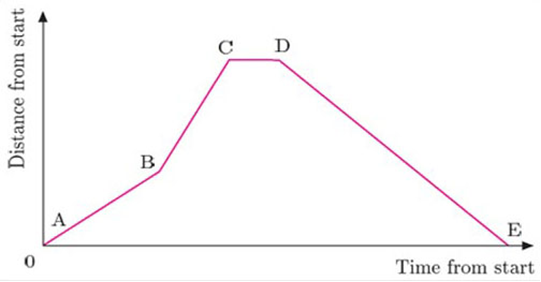 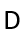 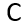 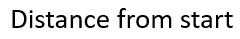 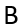 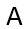 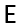 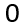 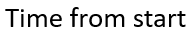 17
Subtopic 2:  The distance – time relationship.
I Do Task  2

Draw a distance – time graph for the journey described below

A vehicle starts its journey at 13:00H.
It travels at a speed of 20 mph for 2.5 hours.
The vehicle stops for 1.5 hours before continuing its journey.
It travels a further 30 miles and arrives at its destination at 18:00H.
On the graph paper below, draw a distance-time graph of this journey.
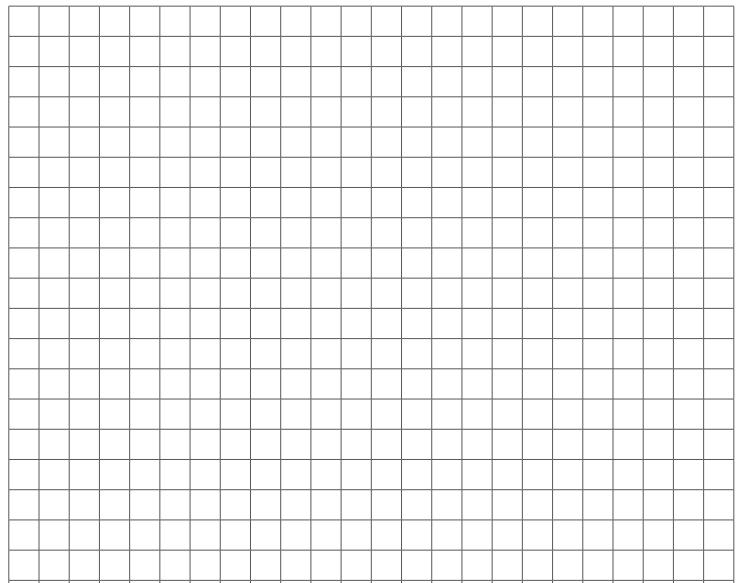 18
Subtopic 2:  The distance – time relationship.
We Do Task  2

Omar and Rosie set off on their holiday.
They leave at 07:00 driving at 30 mph for 30 minutes before realising Omar has forgotten his passport.
They travel back home at 10 mph due to traffic.
Plot a distance-time graph to represent his journey.
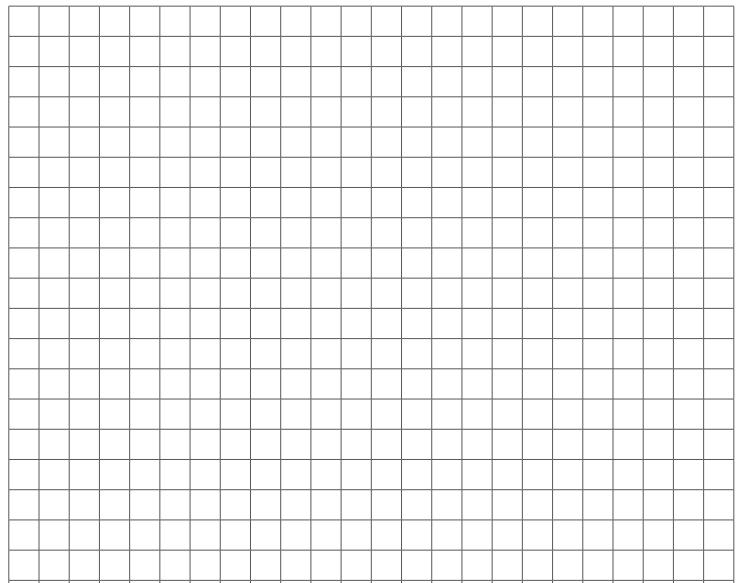 19
Subtopic 2:  The distance – time relationship.
We Do Task  2

Find the speed for the return journey shown on this distance-time graph.











………………………………………………………………………………………………………………………………………………………………………………………………………………………………………………………………………………………………………………………………………………………………………………………………………………………………………………………………………………………………………………………………………………………………………………………………………………………………………………………………………………………………………………………………………………………………………………………………………………………………………………………………………………………………………………………………………………………………
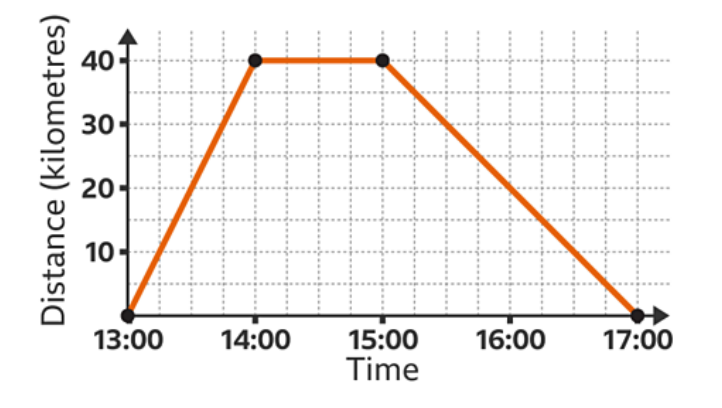 20
Subtopic 2:  The distance – time relationship.
You Do Task  2

What is the speed for the first stage of the journey shown by the line segment AB?

….







What is the speed of the return journey?








This graph shows the distance – time data for two students running a race.

						a) Which student is the fastest? 
						b) Calculate the speed of each student.
                                                                              ………………………………………………………………………….
 ………………………………………………………………    ………………………………………………………………………….
                                                                             …………………………………………………………………………
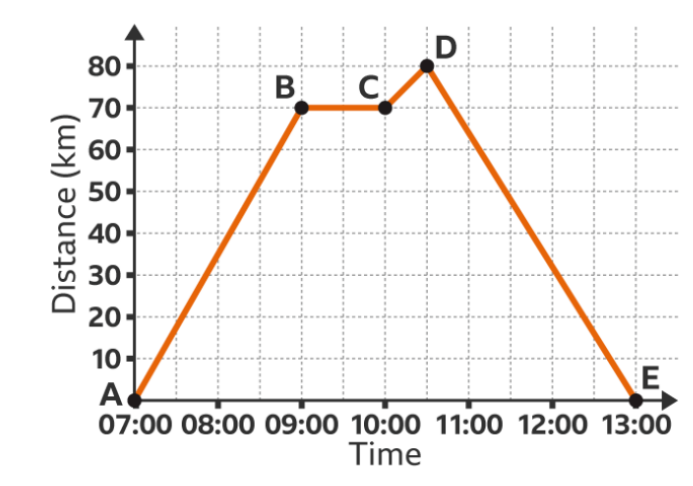 …………………………………………………………………………………………………………………………………………………………………………………………………………………………………………………………………………………………………………………………………………………………
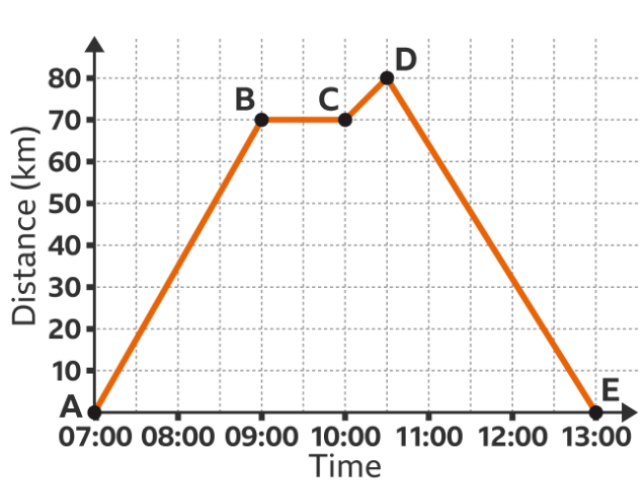 ………………………………………………………………………………………………………………………………………………………………………………………………………………………………………………………………………………………………………………………………………………………………………………………………………………………………
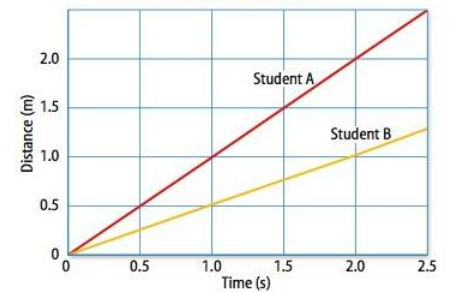 21
Subtopic 2:  The distance – time relationship.
I Do Task  3 (HT)

The following distance –time graph  represents a student riding a bicycle:-








What is the bicycle doing for the first 6 seconds?
…………………………………………………………………………………………………………………………………………………………
Describe the motion of the bicycle between 6 and 9 second?
……………………………………………………………………………………………………………………………………………………………………………………………………………………………………………………………………………………………………………………
What is the average speed of the bicycle?
………………………………………………………………………………………………………………………………………………………………………………………………………………………………………………………………………………………………………………..….     4.      What is the speed of the bicycle at 3 seconds (hint: think tangents!)
………………………………………………………………………………………………………………………………………………………………………………………………………………………………………………………………………………………………………………..…
5.     How far away from the starting point is the bicycle after 8 seconds
………………………………………………………………………………………………………………………………………………………………………………………………………………………………………………………………………………………………………………..…
6.     What is the bicycle doing between 9-16 seconds?
…………………………………………………………………………………………………………………………………………………………………………………………………………………………………………………………………………………………………………………..
22
Subtopic 2:  The distance – time relationship.
We Do Task  4 (HT)

The following graph represents a car journey:-










Between 0s and 15s is the car travelling at a constant speed? 	Yes    /    No		
Work out the acceleration at 5s by drawing a tangent and creating a triangle under the line to calculate the gradient
…………………………………………………………………………………………………………………………………………………………………………………………………………………………………………………………………………………………………………………..
3.        Work out the acceleration at 12s by drawing a tangent and creating a triangle under the line to calculate the gradient.
………………………………………………………………………………………………………………………………………………………………………………………………………………………………………………………………………………………………………………..….
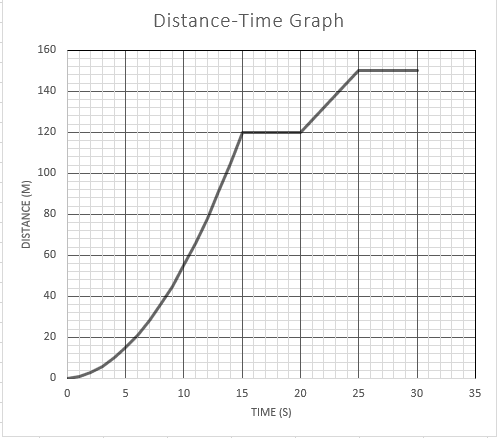 23
Subtopic 2:  The distance – time relationship.
We Do Task  4 (HT)

The following distance –time graph represents different modes of transport:-











Label the boxes to state the motion of each part of the different graphs		
Calculate the mean speed of lines a & b
……………………………………………………………………………………………………………………………………………………………………………………………………………………………………………………………………………………………………………………
3.        Work out the acceleration at 12s by
………………………………………………………………………………………………………………………………………………………………………………………………………………………………………………………………………………………………………………..….
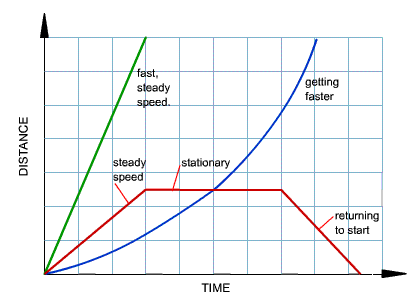 b
a
140


100




60



20
0              2               4              6               8              10             12             14            16             18           20
24
Subtopic 2:  The distance – time relationship.
You Do Task  4 (HT)
Q1. The graph shows how the distance travelled by a car changes with time during a short journey.
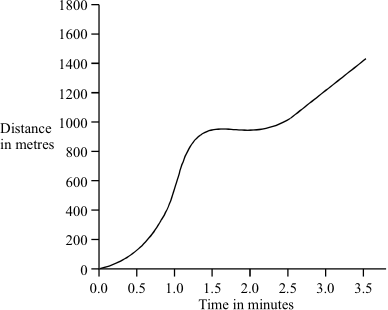 (i) Describe fully the motion of the car during the first two minutes of the journey.
…………………………………………………………………………………………………………………………………………………………………………………………………………………………………………………………………………………………………………………………………………………………………………………………………………………………………………………………………………………(3)
(ii)      During the last minute of the journey the velocity of the car changes although the speed remains constant. How is this possible?
……………………………………………………………………………………………………………………………………………………………………………………………………………………………………………………………………………………………………………………(1)
(Total 4 marks)
25
Subtopic 2:  The distance – time relationship.
You Do Task  4 (HT)
A bus is taking some children to school.
(a)     The bus has to stop a few times. The figure below shows the distance–time graph for part of the journey.
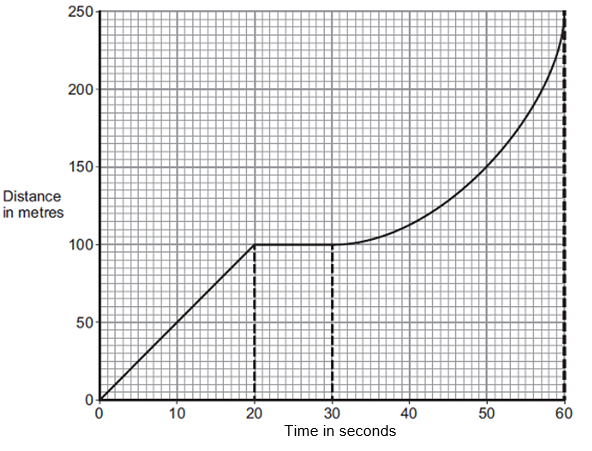 How far has the bus travelled in the first 20 seconds?
Distance travelled = …………………………………………………. m    			          (1)
(ii)     Describe the motion of the bus between 20 seconds and 30 seconds.
………………………………………………………………………………………………………………………………………………………………………………………………………………………………………………………………………………………………………………….(1)
(iii)    Describe the motion of the bus between 30 seconds and 60 seconds.
Tick one box
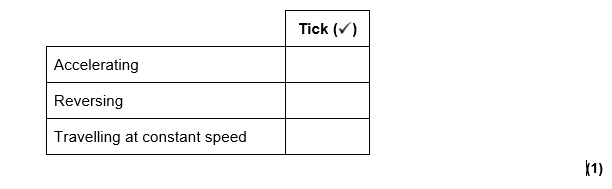 (iv)    What is the speed of the bus at 45 seconds?    Show clearly on the figure above how you obtained your answer.
…………………………………………………………………………………………………………………………………………………………………………………………………………………………………………………………………………………………………………………
Speed = ______________________ m / s							      (3)
26
Subtopic 2:  The distance – time relationship.
You Do Task  4 (HT)
The distance-time graph represents the motion of a car during a race.
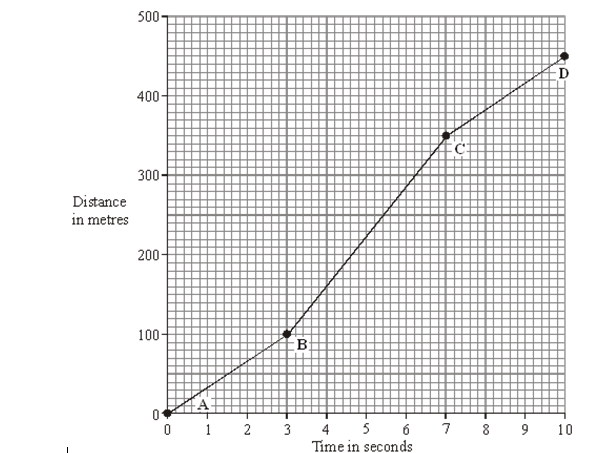 (a)     Describe the motion of the car between point A and point D. You should not carry out any calculations. To gain full marks in this question you should write your ideas in good English. Put them into a sensible order and use the correct scientific words.
…………………………………………………………………………………………………………………………………………………………………………………………………………………………………………………………………………………………………………………………………………………………………………………………………………………………………………………(3)
(b)     Calculate the gradient of the graph between point B and point C. Show clearly how you get your answer.
……………………………………………………………………………………………………………………………………………………………………………………………………………………………………………………………………………………………………………………………………………………………………………………………………………………………………………………………………………………………………………………………………………………………………………………………………(3)
27
Subtopic 3: Acceleration.
Learning Objective
To understand that acceleration is a vector quantity, which changes if an object changes direction.
To apply and rearrange the acceleration equation.
Why are we learning about this?
This lessons helps us understand why acceleration is different to speed/velocity. It will also help us to understand why velocity can be negative, just as acceleration can be negative.
28
29
I DO
A car accelerates from rest to a speed of 20 m/s. This acceleration took 4 seconds. Calculate the acceleration of the car:
STEP 1: Write the equation: ………………………………………………………………………………………………………………..
STEP 2: Substitute the values: …………………………………………………………………………………………………………….
STEP 3: Calculate the answer, with units: …………………………………………………………………………………………..

WE DO
A runner accelerates from 3 m/s to 8 m/s. This takes them 10 seconds. Calculate their acceleration:
STEP 1: Write the equation: ………………………………………………………………………………………………………………..
STEP 2: Substitute the values: …………………………………………………………………………………………………………….
STEP 3: Calculate the answer, with units: …………………………………………………………………………………………..
A cyclist accelerates from 12 m/s to 5 m/s. This takes 10 seconds. Calculate their acceleration:
STEP 1: Write the equation: ………………………………………………………………………………………………………………..
STEP 2: Substitute the values: …………………………………………………………………………………………………………….
STEP 3: Calculate the answer, with units: …………………………………………………………………………………………..
YOU DO
A woman accelerates from rest to 4 m/s in 3 seconds. Calculate her acceleration:
………………………………………………………………………………………………………………………………………………………………………………………………………………………………………………………………………………………………………………………………………………………………………………………………………………………………………………………………………………………
A cyclist accelerates from rest to 16 m/s in 7 seconds. Calculate her acceleration:
………………………………………………………………………………………………………………………………………………………………………………………………………………………………………………………………………………………………………………………………………………………………………………………………………………………………………………………………………………………
A car accelerates from 17 m/s to rest in 3.6 seconds. Calculate her acceleration:
………………………………………………………………………………………………………………………………………………………………………………………………………………………………………………………………………………………………………………………………………………………………………………………………………………………………………………………………………………………
30
Sometimes we will have to rearrange the equation to find either change in velocity or time:
I DO
Calculate the change in velocity when a car accelerates at 5 m/s2 for 8 seconds:
STEP 1: Write the equation: ………………………………………………………………………………………………………………..
STEP 2: Substitute the values: …………………………………………………………………………………………………………….
STEP 3: Use opposite math functions to rearrange: …………………………………………………………………………….
STEP 4: Calculate the answer, with units: ……………………………………………………………………………………………
WE DO
Calculate the time taken for a car to accelerate from 3 m/s to 18 m/s at an acceleration of 1.5 m/s2:
STEP 1: Write the equation: ………………………………………………………………………………………………………………..
STEP 2: Substitute the values: …………………………………………………………………………………………………………….
STEP 3: Use opposite math functions to rearrange: …………………………………………………………………………….
STEP 4: Calculate the answer, with units: ……………………………………………………………………………………………
Calculate the change in velocity when a cyclist accelerates at -2 m/s2 for 3.6 s:
STEP 1: Write the equation: ………………………………………………………………………………………………………………..
STEP 2: Substitute the values: …………………………………………………………………………………………………………….
STEP 3: Use opposite math functions to rearrange: …………………………………………………………………………….
STEP 4: Calculate the answer, with units: ……………………………………………………………………………………………

YOU DO
For the following questions, you are calculating change in velocity, in metres per second:
A high-speed train accelerates at 7 m/s2 for 15 seconds. Calculate the change in velocity:
………………………………………………………………………………………………………………………………………………………………………………………………………………………………………………………………………………………………………………………………………………………………………………………………………………………………………………………………………………………
A car accelerates at 4.5 m/s2 for 4.6 seconds. Calculate the change in velocity:
………………………………………………………………………………………………………………………………………………………………………………………………………………………………………………………………………………………………………………………………………………………………………………………………………………………………………………………………………………………
31
YOU DO For the following questions, calculate the time taken for the acceleration, in seconds:
A train accelerates from rest to 36 m/s at a rate of 3 m/s2. Calculate the time taken:
………………………………………………………………………………………………………………………………………………………………………………………………………………………………………………………………………………………………………………………………………………………………………………………………………………………………………………………………………………………
A man accelerates from 7 m/s to 3.5 m/s at a rate of -0.25 m/s2. Calculate the time taken:
………………………………………………………………………………………………………………………………………………………………………………………………………………………………………………………………………………………………………………………………………………………………………………………………………………………………………………………………………………………

The following questions are a bit more complicated:
A car sets off on a journey, from rest. In 1.5 minutes, they are driving their maximum velocity, and travel 1400 m in 50 seconds at this velocity. Calculate their average acceleration in the first 1.5 minutes.
…………………………………………………………………………………………………………………………………………………………………………………………………………………………………………………………………………………………………………………………
…………………………………………………………………………………………………………………………………………………………………………………………………………………………………………………………………………………………………………………………
……………………………………………………………………………………………………………………………………………………………

A woman accelerates at a rate of 2.7 m/s2 for 5 seconds. If her initial velocity was 4 m/s, calculate her final velocity:
…………………………………………………………………………………………………………………………………………………………………………………………………………………………………………………………………………………………………………………………
…………………………………………………………………………………………………………………………………………………………………………………………………………………………………………………………………………………………………………………………
……………………………………………………………………………………………………………………………………………………………
32
A velocity-time graph shows us in graph form how velocity changes over time. We can use these graphs to calculate acceleration:
I DO
Calculate the acceleration in the first 15 seconds of the journey shown in the graph below:

………………………………………………………………………………………..
………………………………………………………………………………………..
………………………………………………………………………………………..
………………………………………………………………………………………..



WE DO
Calculate the acceleration in the first 20 seconds of the journey shown in the graph below:

………………………………………………………………………………………..
………………………………………………………………………………………..
………………………………………………………………………………………..
………………………………………………………………………………………..




Calculate the acceleration in the final 10 seconds of the journey shown in the graph above:

……………………………………………………………………………………………………………………………………………………………
…………………………………………………………………………………………………………………………………………………………...
……………………………………………………………………………………………………………………………………………………………
……………………………………………………………………………………………………………………………………………………………
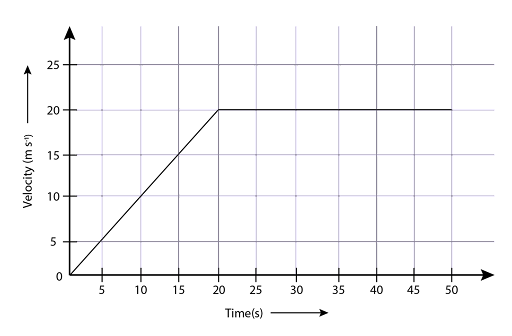 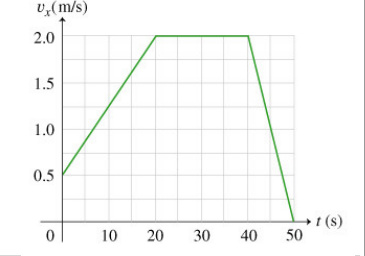 33
YOU DO
Calculate the acceleration in the first 8 seconds of the graph shown below:

………………………………………………………………………………………..
………………………………………………………………………………………..
………………………………………………………………………………………..

 
Use the graph below to calculate the acceleration during the following times:









The first five seconds of the journey:
……………………………………………………………………………………………………………………………………………………………………………………………………………………………………………………………………………………………………
…………………………………………………………………………………………………………………………………………………
Between 5 seconds and 10 seconds of the journey:
……………………………………………………………………………………………………………………………………………………………………………………………………………………………………………………………………………………………………
…………………………………………………………………………………………………………………………………………………
The last five seconds of the journey (this will be average acceleration):
……………………………………………………………………………………………………………………………………………………………………………………………………………………………………………………………………………………………………
…………………………………………………………………………………………………………………………………………………
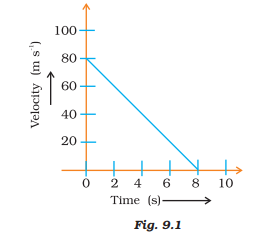 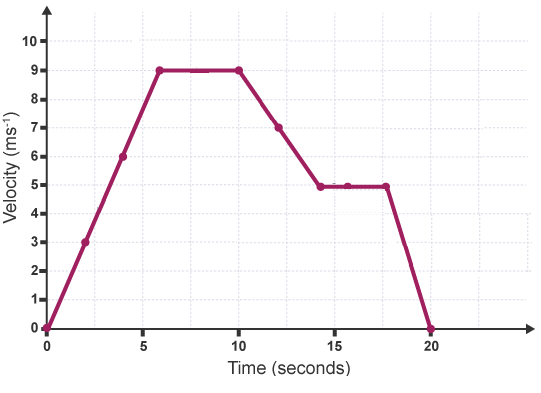 34
Subtopic 4:  The velocity – time relationship.
Learning Objective
to construct and interpret a velocity – time relationship graph
Why are we learning about this?
This lesson helps us understand how to illustrate a journey with changing speed on a velocity –time graph, calculate the acceleration and determine the distance travelled.
Task 1:  I do

Label the different parts of the graph.
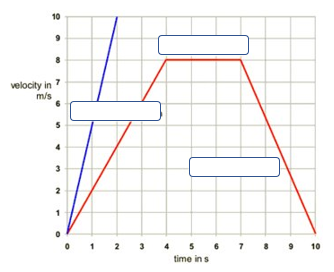 10
9
8
Velocity in m/s
7
6
5
4
3
2
1
0
0      1      2      3      4      5      6      7      8      9    10
Time in seconds
35
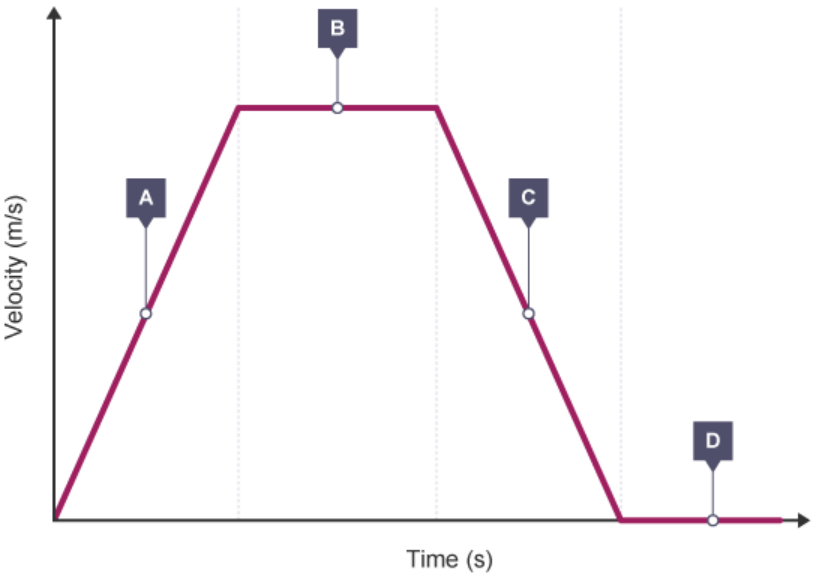 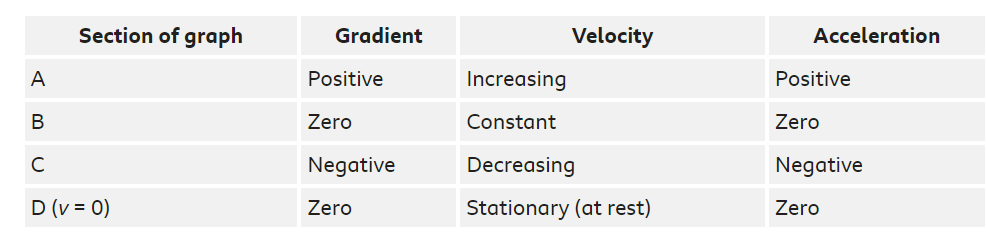 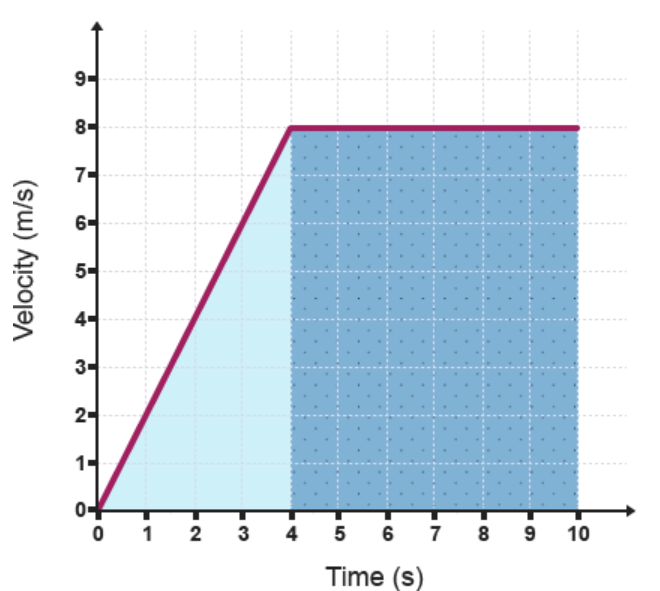 36
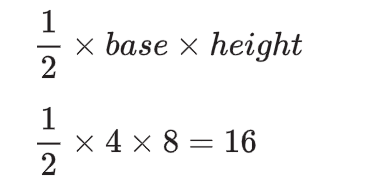 The area of the triangle is 16 m2
base × height
(10 - 4) × 8 = 48       The area of the rectangle is 48 m2
(16 + 48) = 64           Total displacement = 64 m
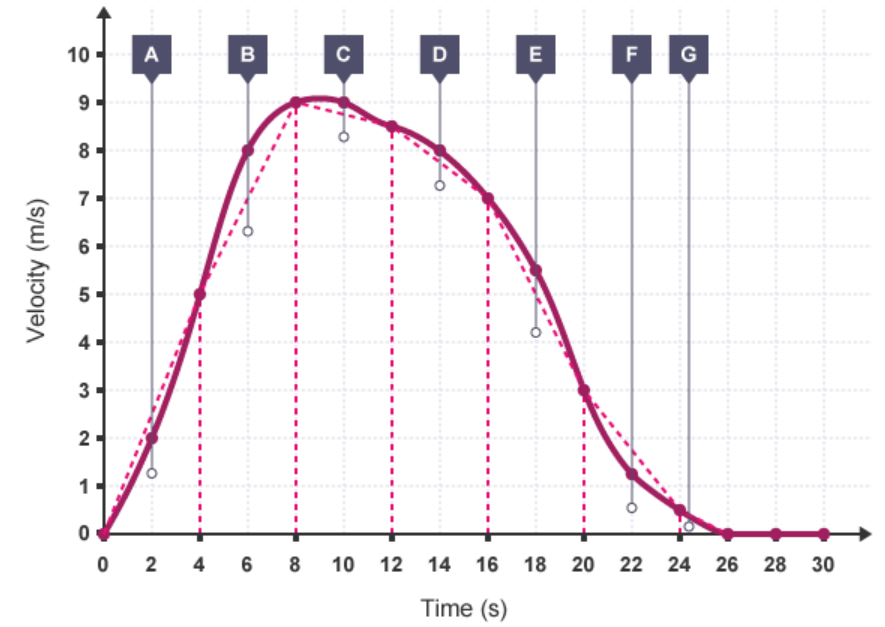 37
Subtopic 4:  The velocity – time relationship.
Task 1:  We do
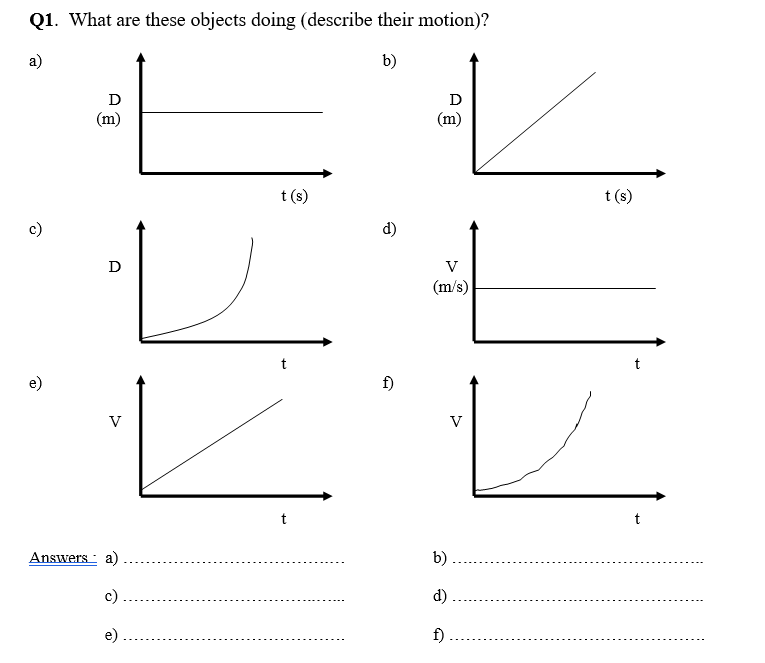 Q1. Describe the motion of these objects.
Answers
…………………………………….

…………………………………….

e)   …………………………………….
b)   …………………………………….

d)   …………………………………….

f)   …………………………………….
38
Subtopic 4:  The velocity – time relationship.
Q1.
The graph shows changes in the velocity of a racing car.
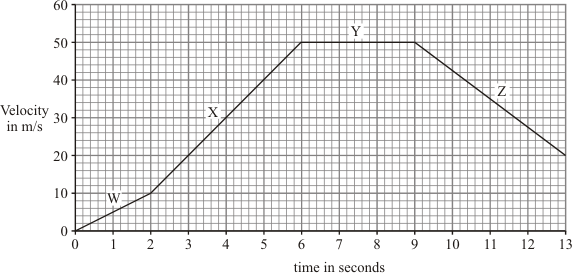 Task 1:   You Do
(a)     Describe the motion of the racing car during:
(i)      the period labelled W………………………………………………………………………………….…….……….
……………………………………………………………………………………………………………………………………….(1)
(ii)     the period labelled Y.………………………………………………………………………………………………….
………………………………………………………………………………………………………………………………………. (1)
39
We Do: Task 2
Subtopic 4:  The velocity – time relationship.
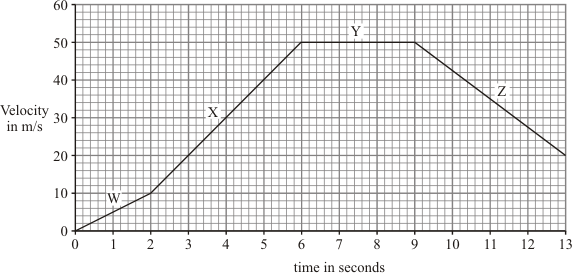 Calculate the acceleration of the racing car during the period labelled X.
Show clearly how you work out your answer and give the unit.
………………………………………………………………………………………………………………………………………………………………………………………………………………………………………………………………………………………………………………………..…………………………………………………………………………………………………………………………………………………………………………………………………………………………………………………………………………………………………………………………………………………………………………………………..…………………………………………………………………………………………………………………………………………………………………………………………………………………………………………………………………………………………………………………………………………………………………………………………………………………………………………………………………………………………………………………………………………………………………………………………………………………………………………………………………………………………………………………………………………………………………………………………………
Acceleration =…………………………………………
40
Subtopic 4:  The velocity – time relationship.
Task 2: You do

The graph below describes the motion of a car.








What is the car’s acceleration in the first 10 s?
……………………………………………………………………………………………………………………………………………………………………………………………………………………………………………………………………………………………………………………………………………………………………………………………………………………………………………………………………………..
Calculate its rate of deceleration.
……………………………………………………………………………………………………………………………………………………………………………………………………………………………………………………………………………………………………………………………………………………………………………………………………………………………………………………………………………..
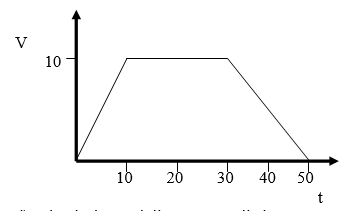 41
Subtopic 4:  The velocity – time relationship.
Task 2: You do

The graph below describes two different journeys.















Use the graph to calculate the greatest acceleration shown.
……………………………………………………………………………………………………………………………………………………………………………………………………………………………………………………………………………………………………………………………………………………………………………………………………………………………………………………………………………..
Use the graph to calculate the acceleration between 7s and 10s. 
………………………………………………………………………………………………………………………………………………………………………………………………………………………………………………………………………………………………………………………………………………………………………………………………………………………………………………………………………………
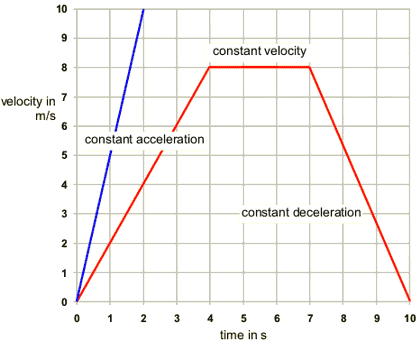 42
Subtopic 4:  The velocity – time relationship.
Task 3: I do HT

The graph below describes the motion of a car.








How far does it travel in the first 10 s?
…………………………………………………………………………………………………………………………………………………………………………………………………………………………………………………………………………………………………………………………………………………………………………………………………………………………………………………………………………
What is the total distance travelled?
…………………………………………………………………………………………………………………………………………………………………………………………………………………………………………………………………………………………………………………………………………………………………………………………………………………………………………………………………………
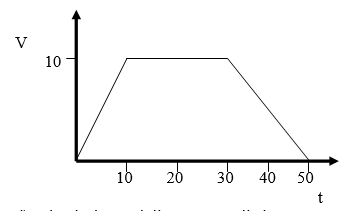 (10/2) x 10 =50m








(10/2) x 10 =50m

20 x 10 =200m

(20/2) x 10 =100m

50 + 200 +100 = 350m
43
Subtopic 4:  The velocity – time relationship.
Task 3: We do HT
A car travelling along a straight road has to stop and wait at red traffic lights. The graph shows how the velocity of the car changes after the traffic lights turn green.










Calculate the distance the car travels while accelerating. Show clearly how you work out your answer. ..................................................................................................................................... .................................................................................................................................................. 
Distance = ...............................................metres (3)











How far does the runner travel during the first four seconds? (Show your working.) ..................................................................................................................................... ..................................................................................................................................... .....................................................................................................................................(3)
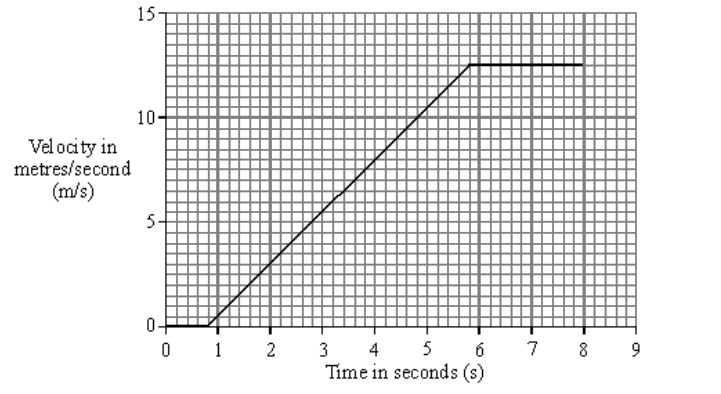 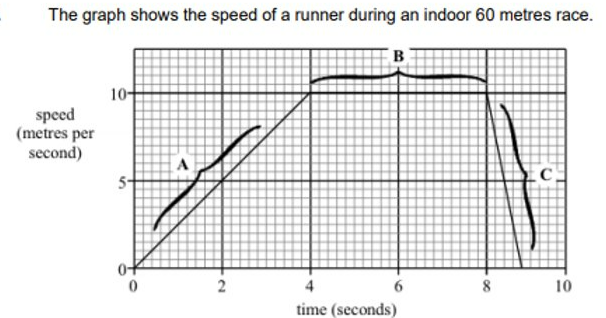 The graph shows the speed of a runner during an indoor 60 metres race.
10
Speed (m/s)
5
0
0               2                4                 6                8             10
Time (s)
44
Subtopic 4:  The velocity – time relationship.
Task 3: You do HT 
The following table represents the movement of a car:-




Draw a Velocity time graph (with time on the x-axis)











1. What is the acceleration of the car between 0 and 3 seconds? ……………………………………………..
.........................................................................................................................................................
2. Between 3 and 5 seconds the car is still accelerating – true or false? Explain your answer.
.........................................................................................................................................................
3. How would you describe the movement of the car between 5 and 10 seconds? ………………….
.........................................................................................................................................................
4. What distance does the car travel in the first 3 seconds? ………………………………………………………
.........................................................................................................................................................
5. What distance does the car travel in the total journey? ………………………………………………………..
.........................................................................................................................................................
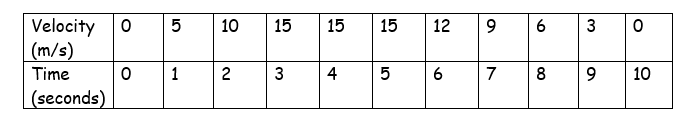 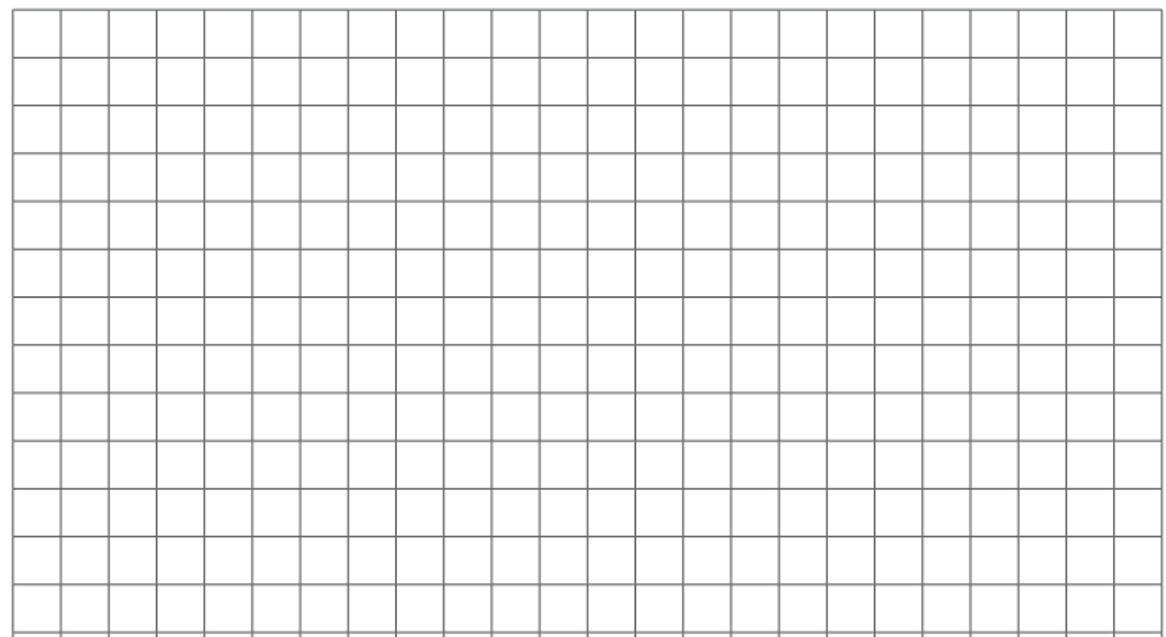 45
Subtopic 4:  The velocity – time relationship.
Task 3: You do HT Challenge
A racing car (at rest) accelerates uniformly from the starting grid on the race track and reaches a top velocity of 30 meters/second/second after 5 seconds. For the next 4 seconds the acceleration is 0 and finally the car decelerates (brakes) at 4meters/second/second for 5 seconds.
Draw a Velocity time graph (with time on the x-axis). If you are stuck, try marking what the velocity would be after each second!












1. What distance does the car travel in the first 5 seconds?………………………………………………………….
...........................................................................................................................................................
2. What is the velocity of the car after 7 seconds? ………………………………………………………………………
3. What is the velocity of the car after 14 seconds?? …………………………………………………………………..
4. If the car carried on decelerating at 4m/s2, how many more seconds would it take before it came to a stop? ……………………………………………………………………………………………………………………………………
...........................................................................................................................................................
5. What is the acceleration in the first 5 seconds?? …………………………………………………………………….
...........................................................................................................................................................
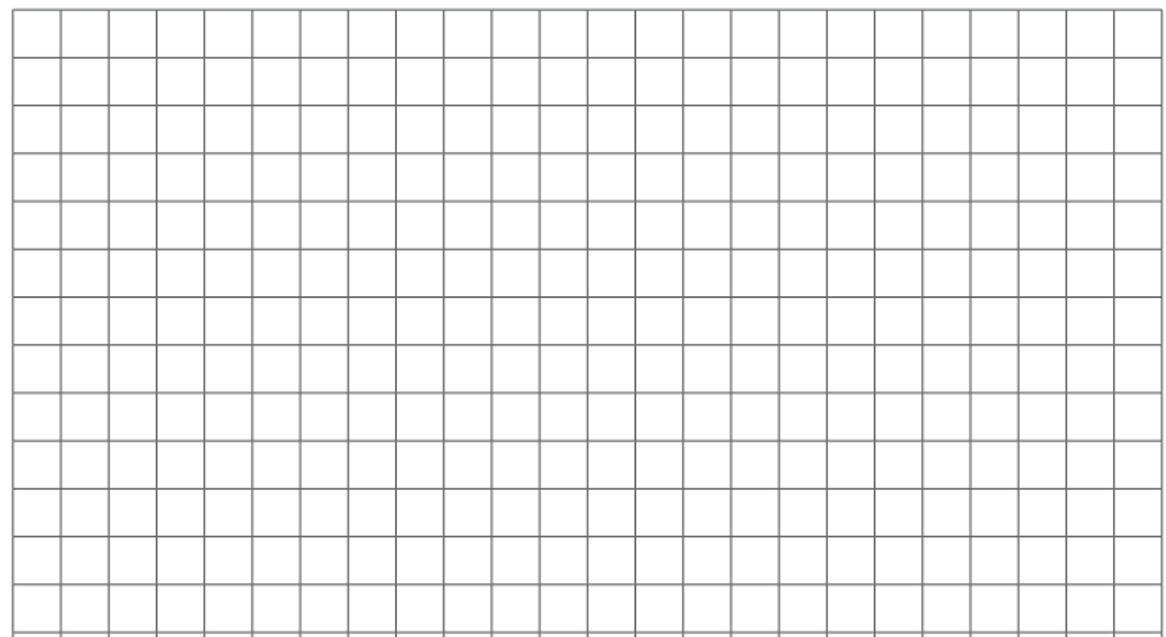 46
Subtopic 4:  The velocity – time relationship.
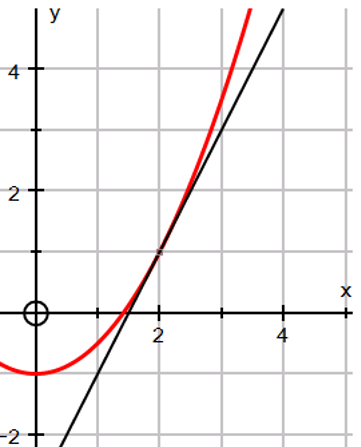 ………………………………………………………………………………………………………………………………………………………………………………………………………………………………………………………………………………………………………………………………………………………………………………………………………………………………………………………………………………………………………………………………………………………………………………………………………………………………………………………………………………………………………………………………………………………………………..
47
Subtopic 4:  The velocity – time relationship.
………………………………………………………………………………………………………………………………………………………………………………………………………………………………………………………………………………………………………………………………………………………………………………………………………………………………………………………………………………………………………………………………………………………………………………………………………………………………………………………………………………………………………………………………………………
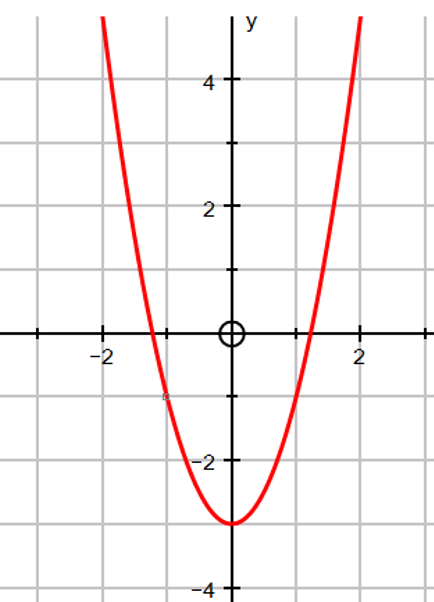 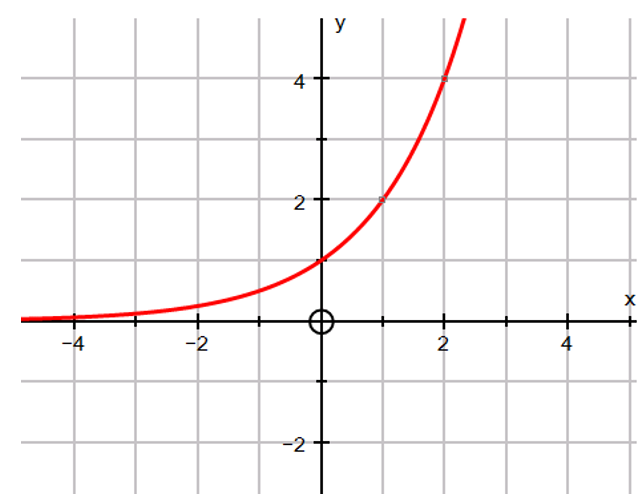 ………………………………………………………………………………………………………………………………..………………………………………………………………………………………………………………………………..………………………………………………………………………………………………………………………………..
48
Subtopic 4:  The velocity – time relationship.
Task 4 HT

You do

The graph below shows the journey of a javelin when thrown.

Calculate the acceleration of the javelin at time t = 4.
Calculate the distance travelled by the javelin between 2 and 5 seconds.
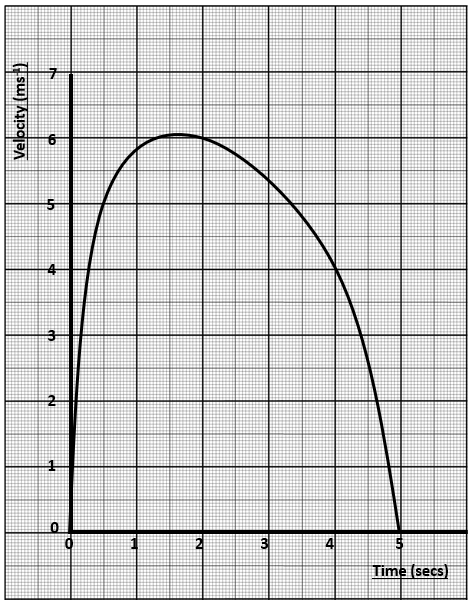 49
Subtopic 5: Newton’s first law.
Learning Objective
You are learning to describe the motion of an object using knowledge of the forces acting on it.
Why are we learning about this?
This lessons helps us understand how objects behave when forces are applied to them. For example, it explains why some objects accelerate under some conditions but move at a constant velocity at other points in time.
50
51
I Do:
Q1.
(a)    The diagram shows two forces acting on an object.














We Do:
(b)     BASE jumpers jump from very high buildings and mountains for sport.
The diagram shows the forces acting on a BASE jumper in flight. The BASE jumper is wearing a wingsuit.
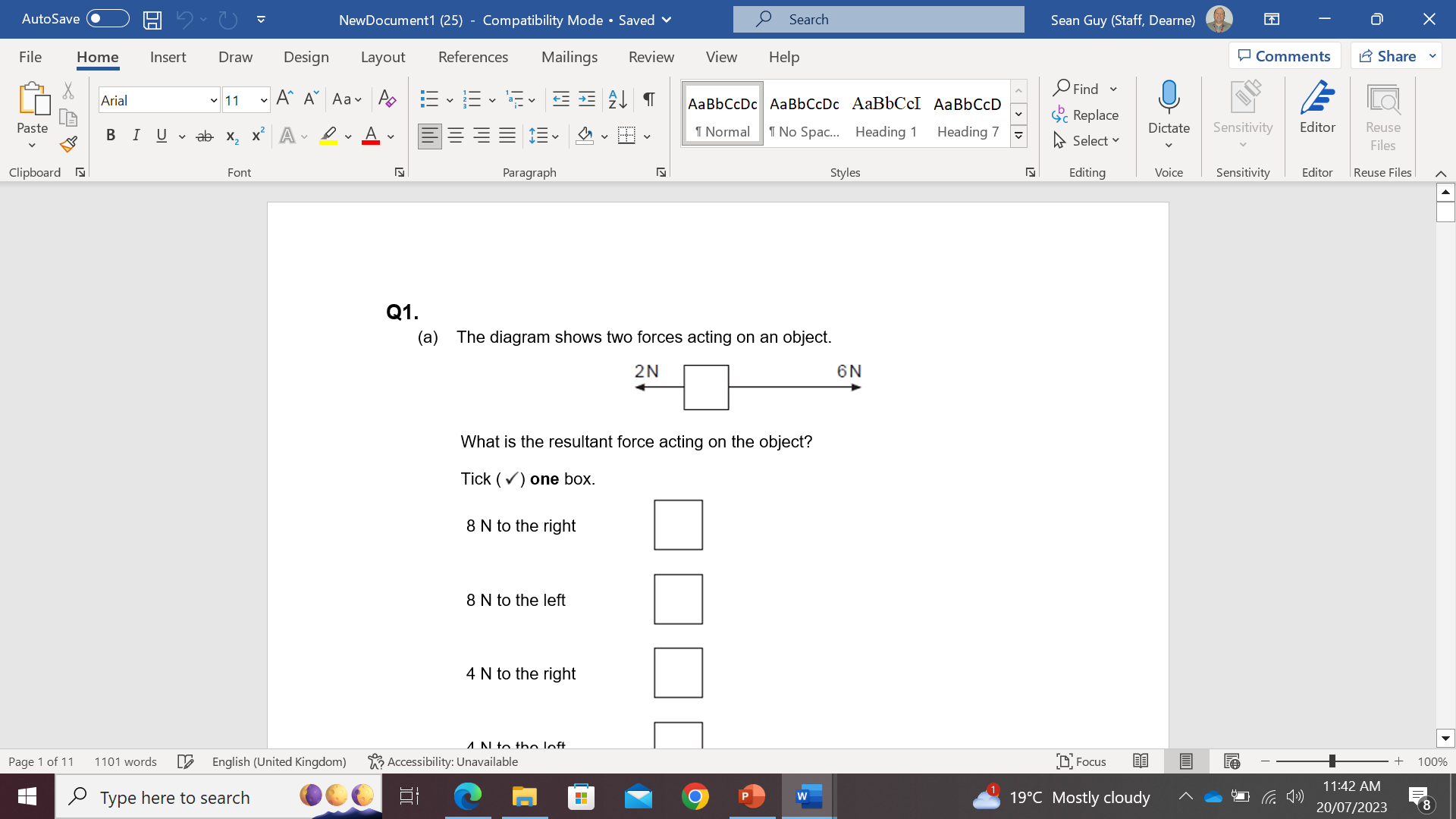 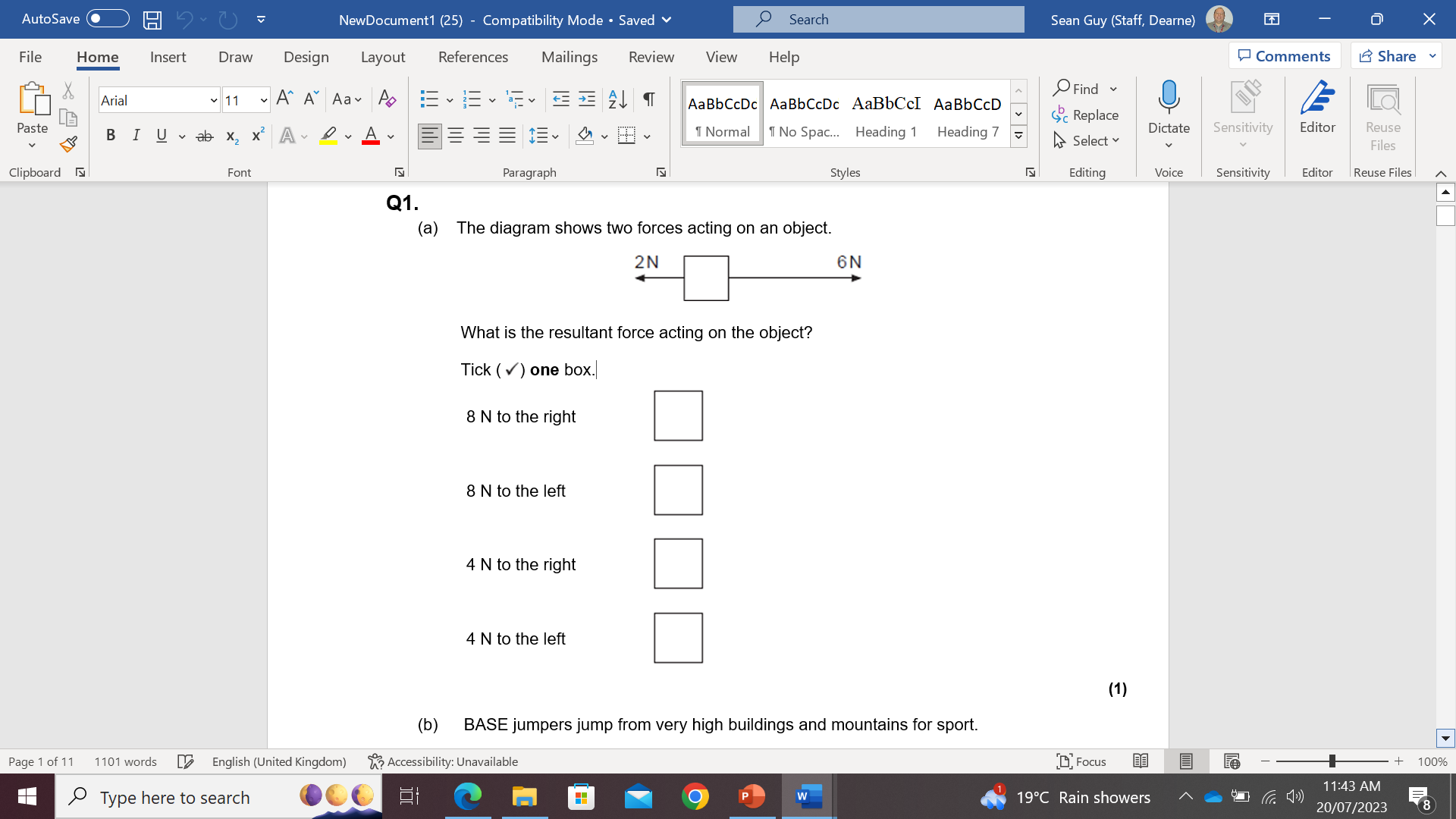 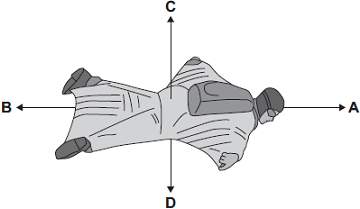 52
I Do:
















We Do:
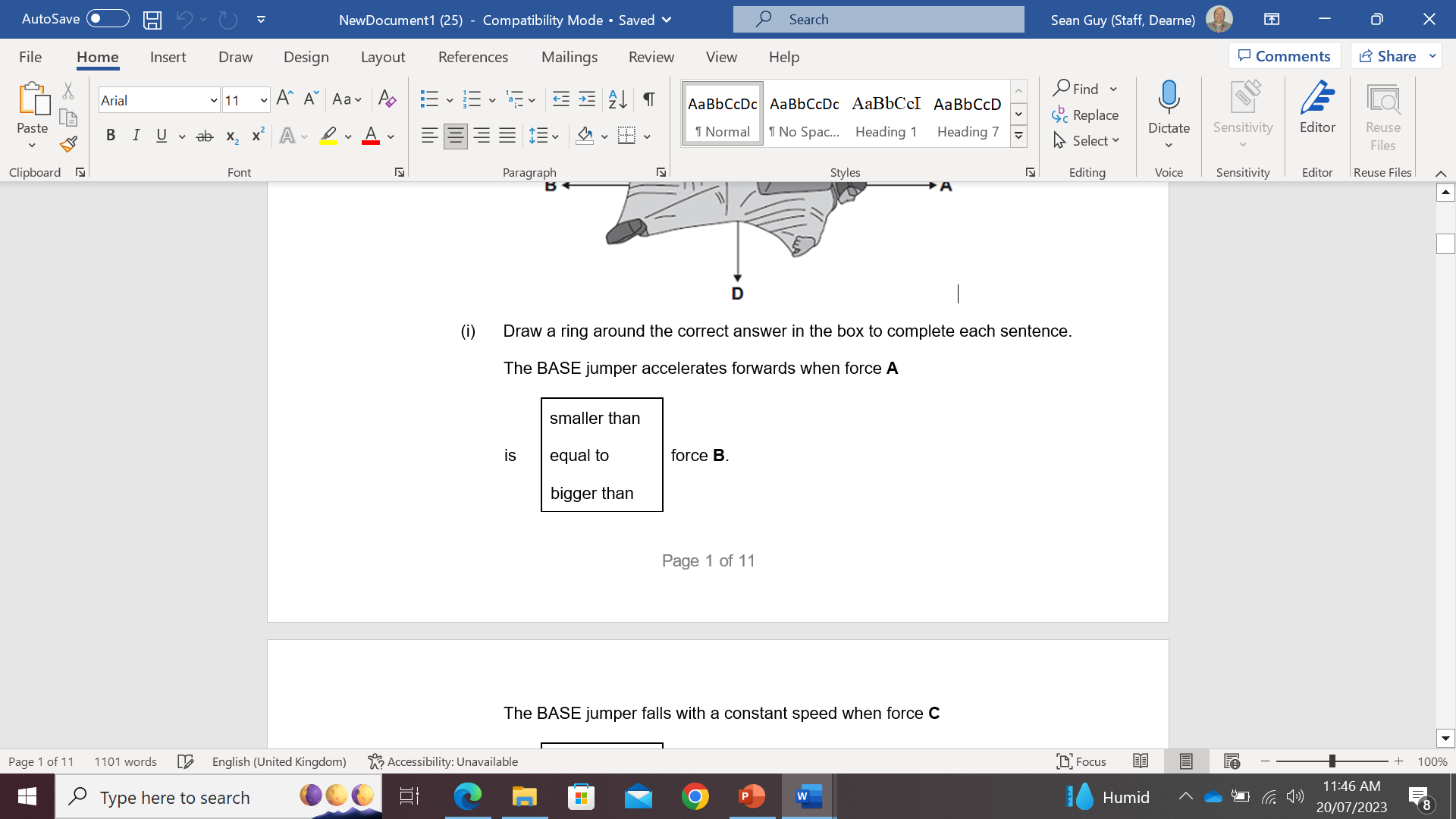 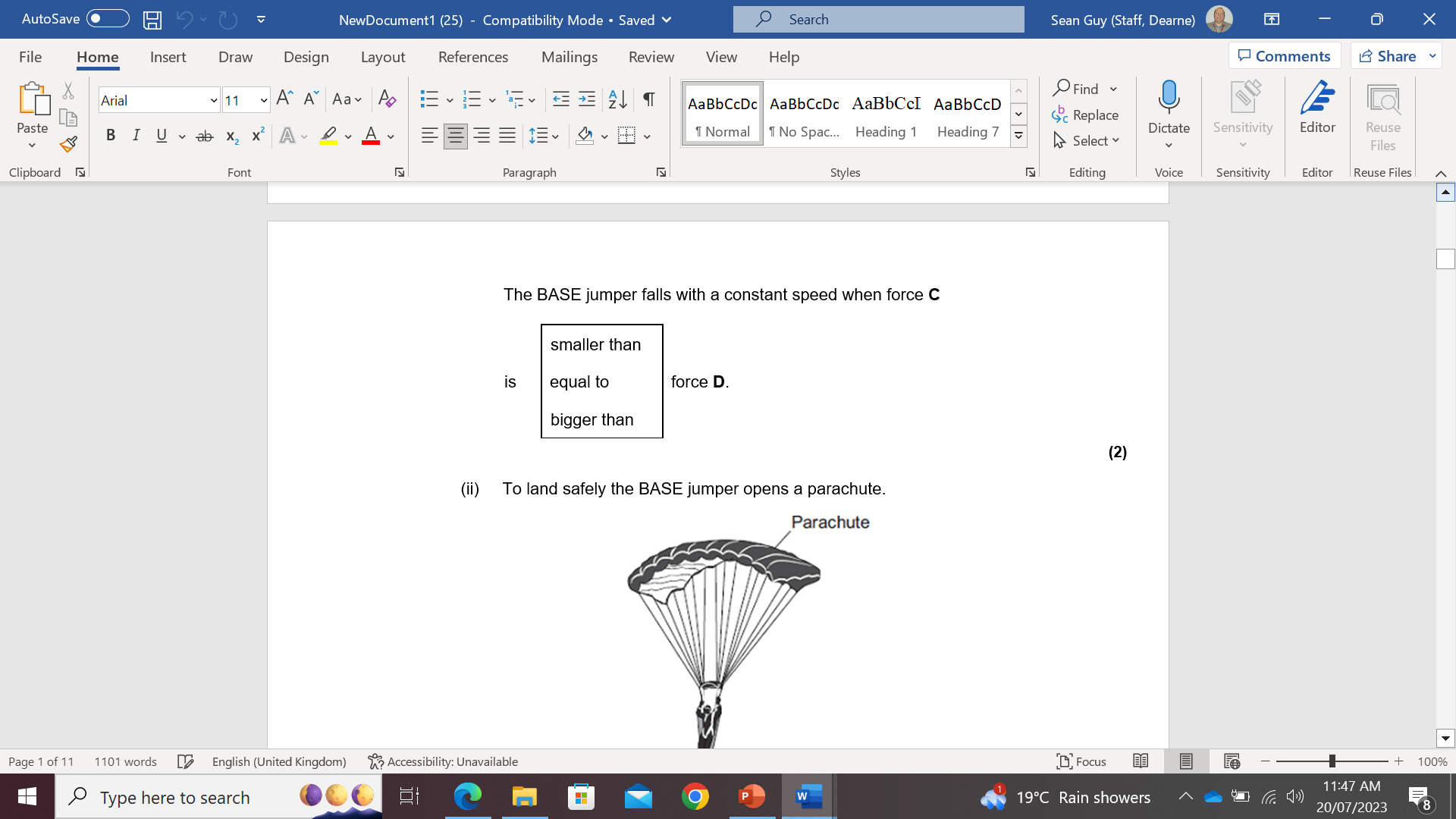 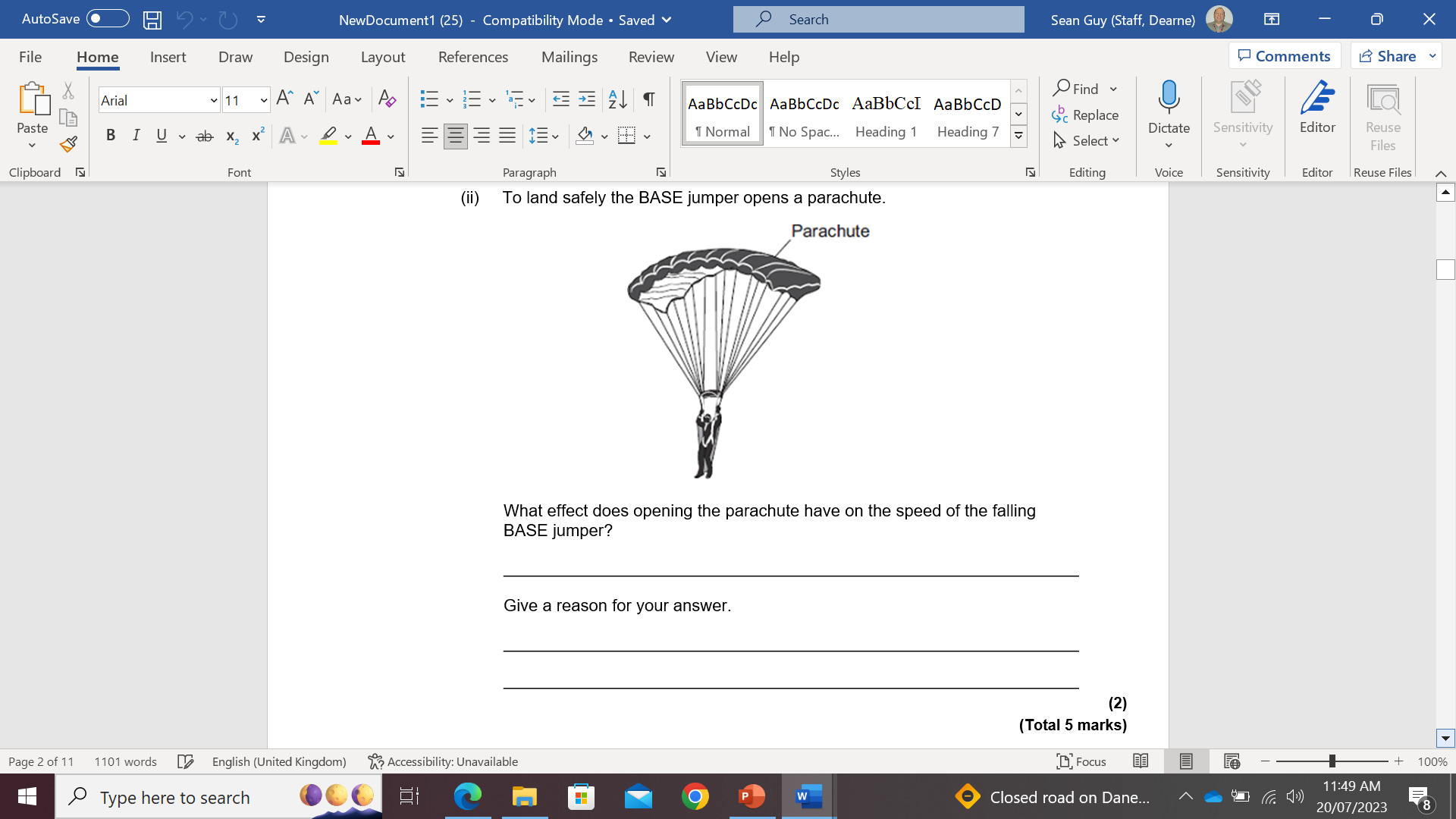 ……………………………………………………………………………………………………….
………………………………………………………………………………………………………………………………………………………………………………………………………………
53
You Do:
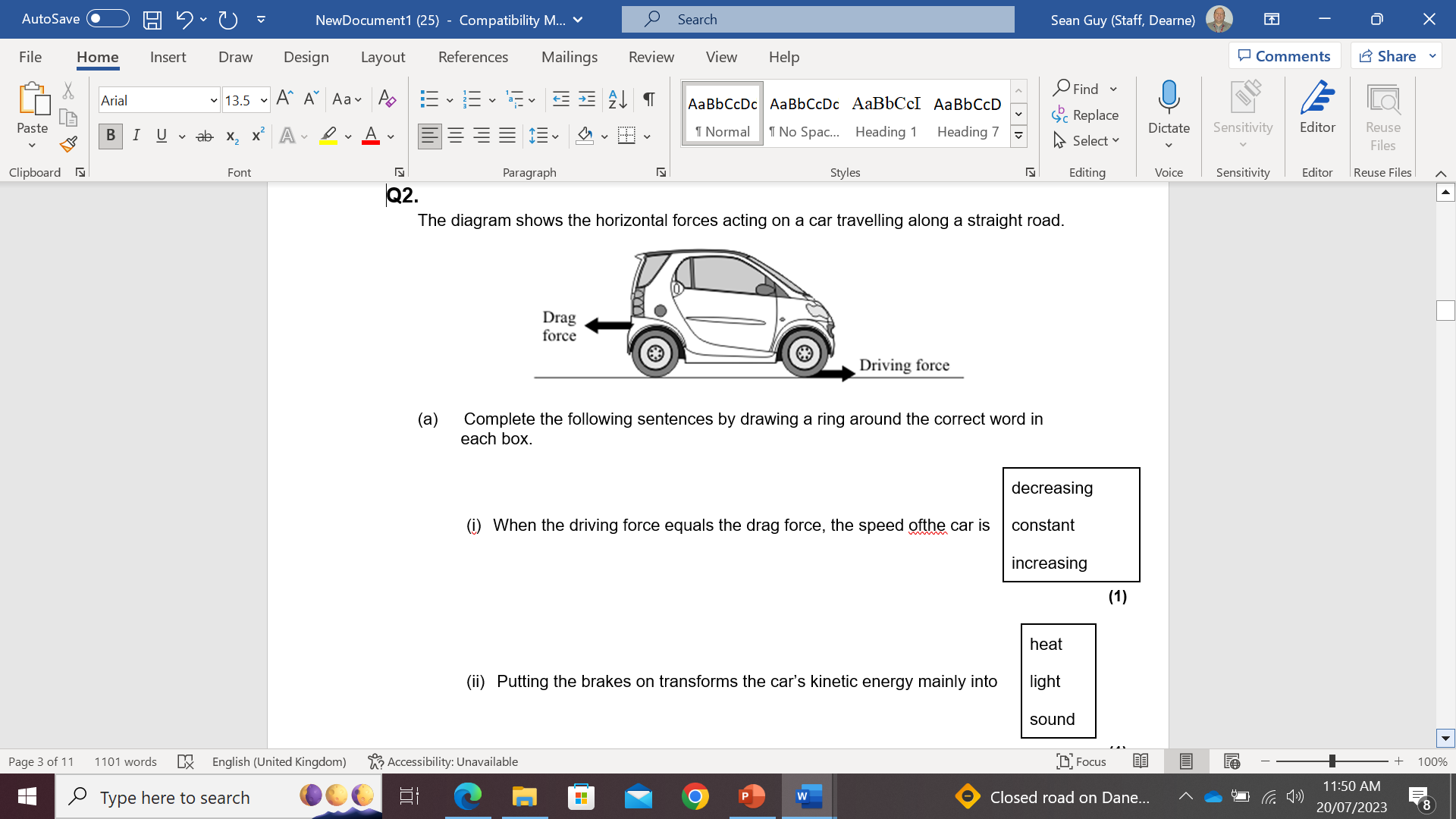 54
You Do:
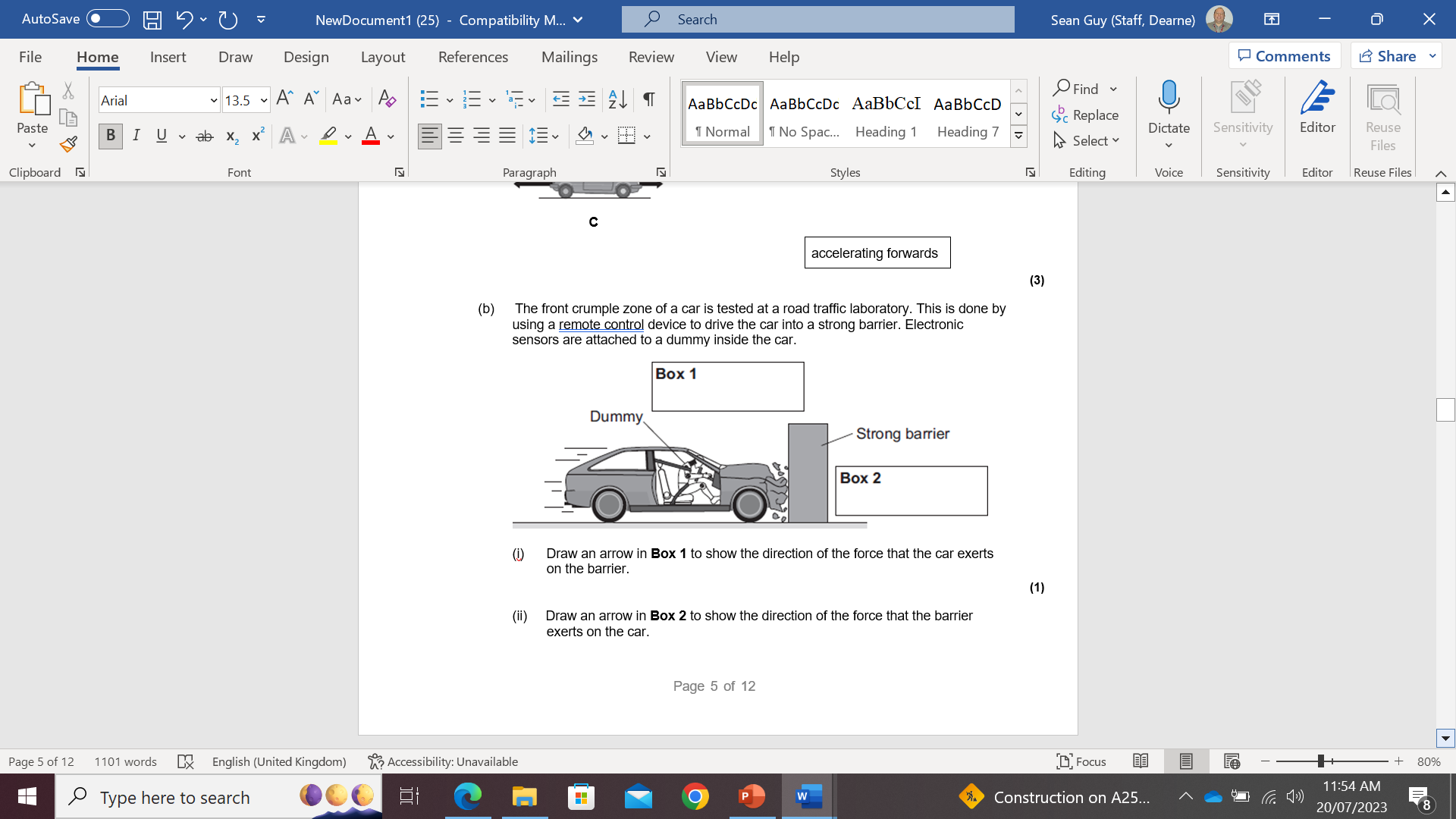 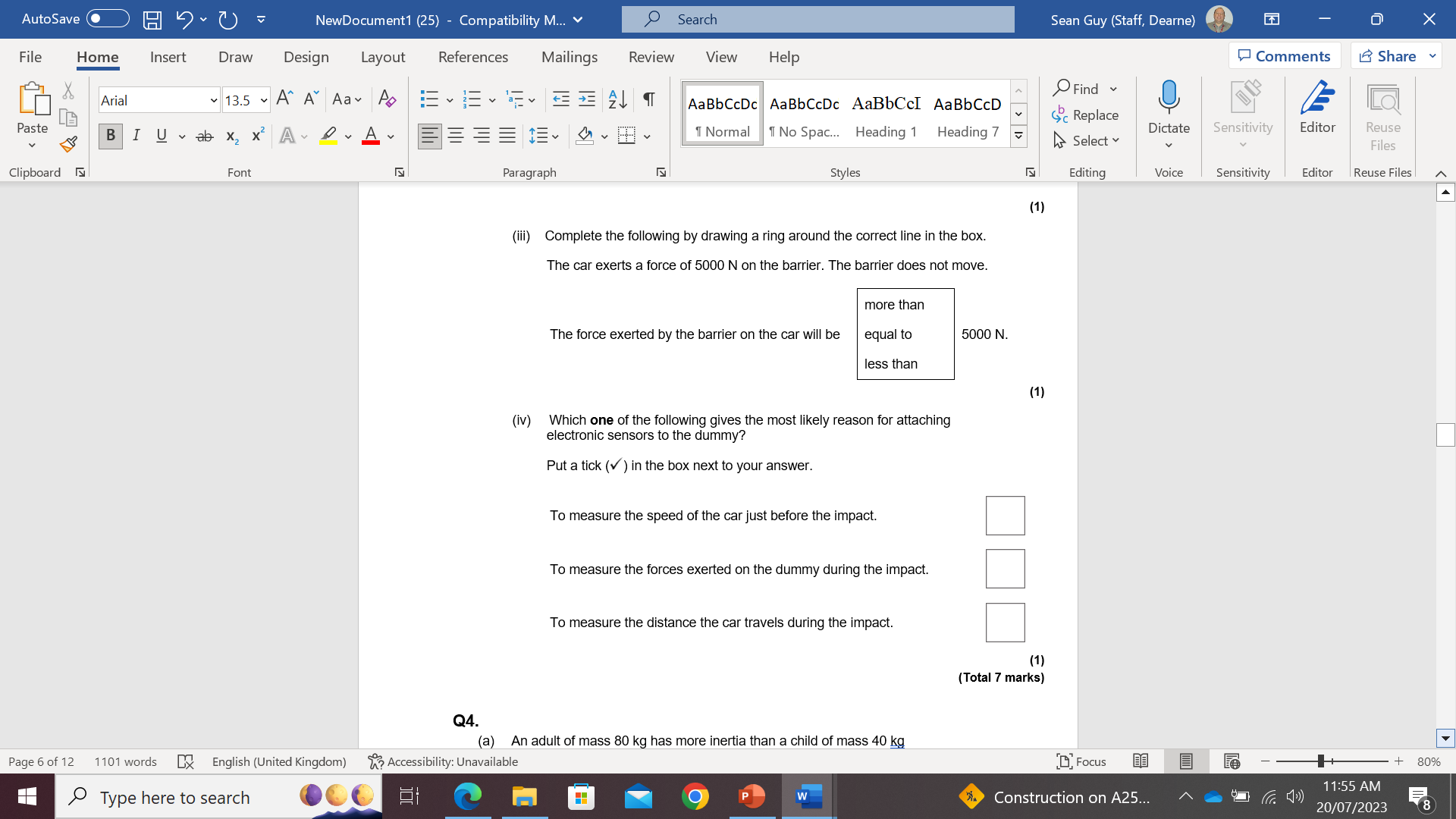 55
You Do:
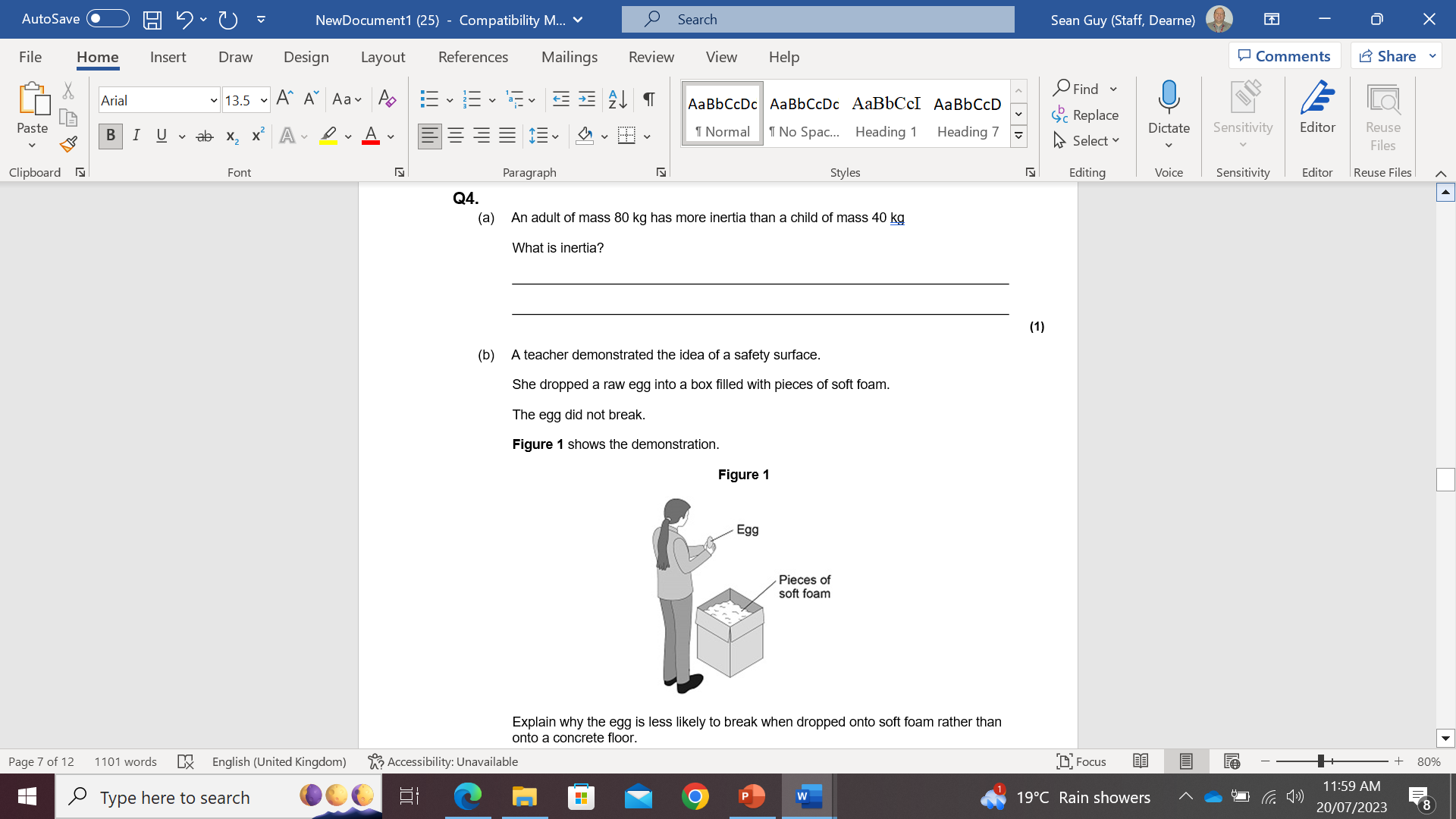 …………………………………………………………………………………………………………………………………………………………………………………………………………………………
Explain why the egg did not break. 
………………………………………………………………………………………………………………………………………………………………………………………………………………………………………………………………………………………………………………………………………………………………………………………………………………………………………………………………………………………………………………………………
56
You Do:
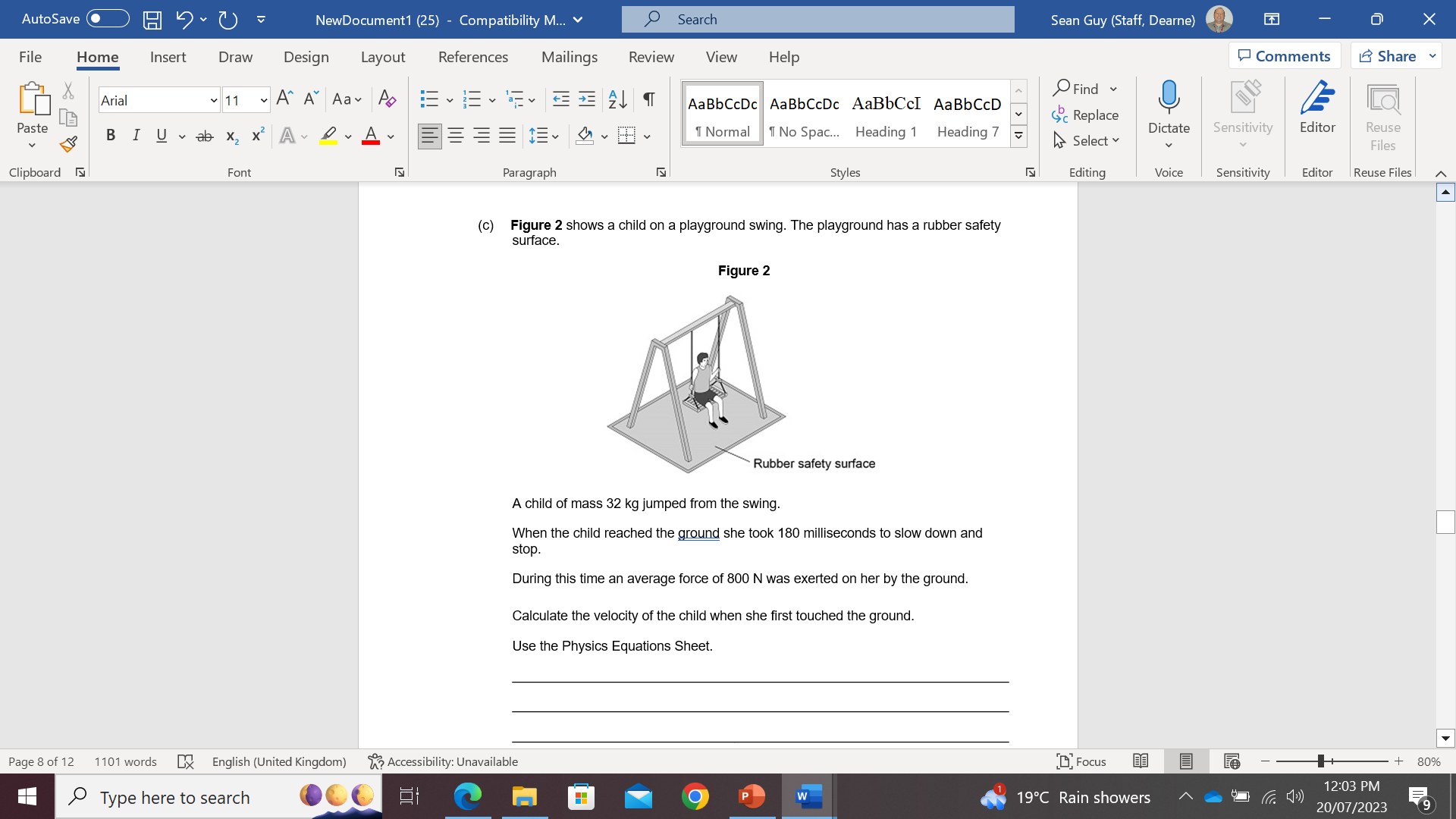 ………………………………………………………………………………………………………………………………………………………………………………………………………………………………………………………………………………………………………………………………………………………………………………………………………………………………………………………………………………………………………………………………
57
Subtopic 7: Terminal velocity.
Learning Objective
  You are learning to interpret information related to terminal velocity.
Why are we learning about this?
This lessons helps us understand why objects such as cars have a maximum velocity. This is used in multiple industries including vehicle design, parachute design and to determine the minimum safety features of vehicles, surfaces ibn playgrounds etc.
58
59
60
Subtopic 7: Terminal velocity.
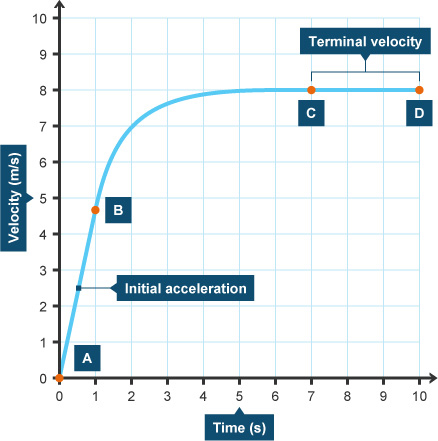 A falling object will accelerate to its terminal velocity.  A falling object will not immediately reach its terminal velocity, however the terminal velocity will be reached as weight and air resistance strike up a balance.  Whilst there is a difference between these 2 forces, there will be a resultant force causing acceleration.  Over time, as air resistance increases, the size of the resultant forces will decrease, causing the effect of acceleration to be smaller.
Task:

Draw a free body diagram for A – B, 






Why might it be difficult to draw a free body diagram for B – C?
………………………………………………………………………………………………………………………………………………………………………………………………………………………………………………………………………………………………………………………………………………………………………………………………………………………………………………………………………………………………………………………………………………………………………………………………………………………………………………………………………………………………………………………………………………………………………………………
61
Subtopic 7: Terminal velocity.
Constant    Terminal    Upward    Unbalanced    Increases    Decreases    Small    Increase    Weight    Balanced    Same    Accelerate    Decelerate    Large
The skydiver jumps out of the plane and the downward force of her  ………………….   pulls her down, her air resistance at the start is very …………………..  but soon she starts to ………………….. , 
As she accelerates the air resistance force  …………………….   and acts in the opposite direction to her  …………………………..  .

As she accelerates faster the air resistance force continues to  …………………… until eventually it is the …………………… as her  weight.  She is now moving at a …………………….. speed and her weight is equal to the air resistance.  Her speed is called her ……………………. velocity. The two forces are  …………………………. .

She opens her parachute.  There is now a very ……………………. air resistance force so she starts to ……………………. (slow down).




As she decelerates the air resistance force on her parachute ………………….. until it is the ……………………. size as her weight.  She is now again falling at a …………………. speed but she has a new and slower ………………….. velocity. 


On the ground her ………………… is now equal to the ………………… force
    from the ground, the forces are balanced.
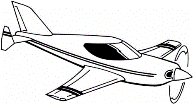 62
Subtopic 7: Terminal velocity
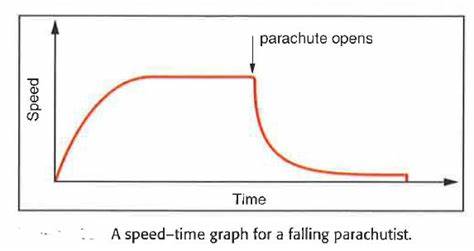 3
4
Velocity
2
1
3
5
A velocity - time graph for a falling parachutist
I do:

Where on the graph are the following events?
Acceleration
…………………………………………………………………………………………………………………………………………..
Deceleration
…………………………………………………………………………………………………………………………………………..
Terminal velocity
……………………………………………………………………………………………………………………………….………….
Parachute open
………………………………………………………………………………………………………………………………………….
Sky diver lands
……………………………………………………………………………………………………………………………………......
63
Subtopic 7: Terminal velocity.
You do: The table below shows how the velocity of a skydiver changes over time. Plot a velocity-time graph below and draw a smooth curve that passes through each point.
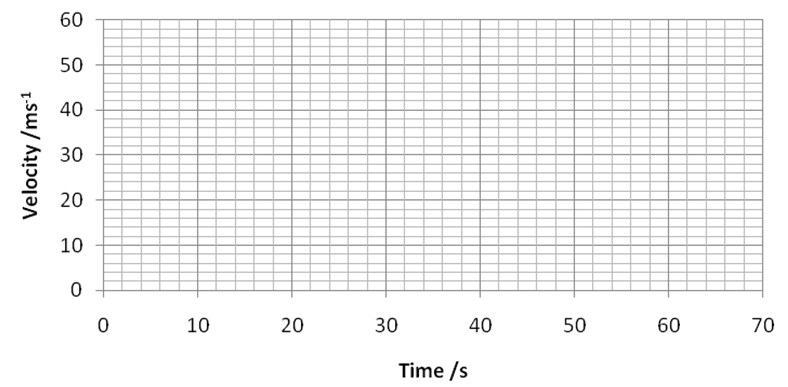 1. Label the following part of the skydivers descent:
Acceleration
Deceleration
Terminal velocity
Parachute open
Sky diver lands
2. Calculate acceleration at 10s.
……………………………………………………………………………………………………………………………………………………………………………………………………………………………………………………………………………………………………………………………………………………………………………………………………………………………………………………..
64
Subtopic 7: Terminal velocity
I do:
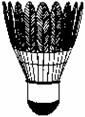 The diagram shows a shuttlecock that is used for playing badminton.
The shuttlecock weighs very little.When you drop it from a height of a few metres, it accelerates at first but soon reaches a steady speed.
Explain, as fully as you can:
(a)     why the shuttlecock accelerates at first,
………………………………………………………………………………………………………………………………………………………………………………………………………………………………………………………………………………………………………………………………………………………………………………………………………………………………………………………………………………………………………………………………………………………………………………………………………………………………
(2)
(b)     why the shuttlecock reaches a steady speed. 
………………………………………………………………………………………………………………………………………………………………………………………………………………………………………………………………………………………………………………………………………………………………………………………………………………………………………………………………………………………………………………………………………………………………………………………………………………………………………………………………………………………………………………………………………………………………………………………………………………………………………………………………………………………………………………………………………………
(3)
(Total 5 marks)
65
Subtopic 7: Terminal velocity
We do:
A swimmer dives off a boat.
Look at Figure 1.
Figure 1
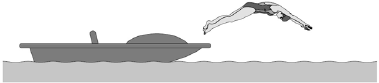 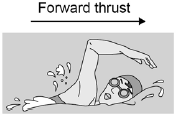 The swimmer’s speed increases as she swims away from the boat.
The swimmer has a top speed.
Explain why.
………………………………………………………………………………………………………………………………………………………………………………………………………………………………………………………………………………………………………………………………………………………………………………………………………………………………………………………………………………………………………………………………………………………………………………………………………………………………………………………………………………………………………………………………………………………………………………………………………………………………………………………………………………………………………………………………………………………………
…………………………………………………………………………………………………………………………………………………………………………………………………………………………………………………………………………………………………………………………………………………………………………………………………………………………………………………………………………(5)
66
Subtopic 7: Terminal velocity
You do:
Q1.
A sky-diver jumps from a plane.
The sky-diver is shown in the diagram below.
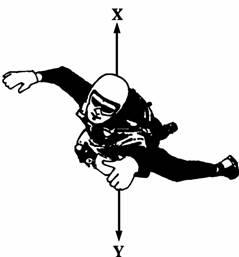 (a)     Arrows X and Y show two forces acting on the sky-diver as he falls.
(i)      Name the forces X and Y.
X ………………………………………………………
Y ………………………………………………………
(2)
(ii)     Explain why force X acts in an upward direction.
………………………………………………………………………………………………………………………
………………………………………………………………………………………………………………………
(1)
(iii)     At first forces X and Y are unbalanced.
Which of the forces will be bigger? ………………………………..
(1)
(iv)    How does this unbalanced force affect the sky-diver?
………………………………………………………………………………………………………………………
………………………………………………………………………………………………………………………
(2)
67
Subtopic 7: Terminal velocity
You do:
(b)     After some time the sky-diver pulls the rip cord and the parachute opens.
The sky-diver and parachute are shown in the diagram below.
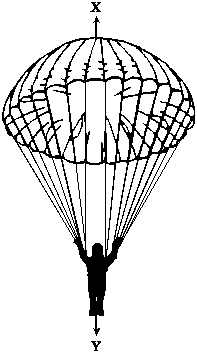 After a while forces X and Y are balanced.
Underline the correct answer in each line below.
Force X has
increased  /  stayed the same  /  decreased.
Force Y has
increased  /  stayed the same  /  decreased.
The speed of the sky-diver will
increase  /  stay the same  /  decrease.
(3)
68
Subtopic 7: Terminal velocity
You do:
(c)     The graph below shows how the height of the sky-diver changes with time.
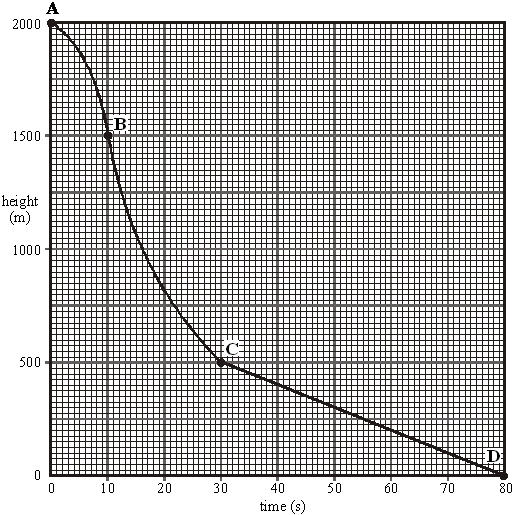 (i)      Which part of the graph, AB, BC or CD shows the sky-diver falling at a constant speed?
………………………………………………….				         (1)
(ii)     What distance does the sky-diver fall at a constant speed?
Distance …………………………….m				         (1)
(iii)     How long does he fall at this speed?
Time ………………………….. s					         (1)
(iv)    Calculate this speed.
………………………………………………………………………………………………………………………………..
Speed ……………………………………….. m/s				         (2)
69
Subtopic 7: Terminal velocity
You do:
Q2.
(a)    The diagram shows the forces acting on a parachutist in free fall.
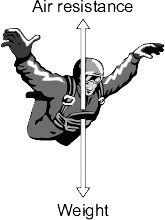 The parachutist has a mass of 75 kg.
Calculate the weight of the parachutist.
 
Show clearly how you work out your answer and give the unit.
…………………………………………………………………………………………………………………………………………………………………………………………………………………………………………………………………………………………………………………..
Weight = ……………………………………………….
(3)
70
Subtopic 7: Terminal velocity
You do:
(b)     The graph shows how the vertical velocity of a parachutist changes from the moment the parachutist jumps from the aircraft until landing on the ground.
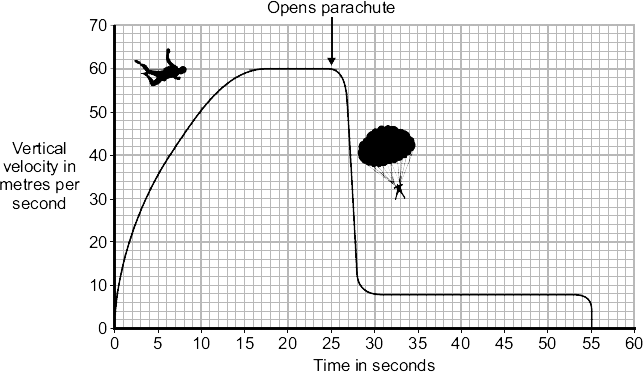 Using the idea of forces, explain why the parachutist reaches a terminal velocity and why opening the parachute reduces the terminal velocity.
………………………………………………………………………………………………………………………………………………………..……………………………………………………………………………………………………………………………………………………………..
…………………………………………………………………………………………………………………………………………………………..…………………………………………………………………………………………………………………………………………………………..
..……………………………………………………………………………………………………………………………………………………………………………………………………………………………………………………………………………………………………………………..
…..…………………………………………………………………………………………………………………………………………………………………………………………………………………………………………………………………………………………………………………..
……..……………………………………………………………………………………………………………………………………………………………………………………………………………………………………………………………………………………………………………(6)
71
DO NOW
Date: ……………………………………….
Date: ……………………………………….
72
DO NOW
Date: ……………………………………….
Date: ……………………………………….
73
DO NOW
Date: ……………………………………….
Date: ……………………………………….
74
Knowledge Retrieval Quiz 3
Date: ……………………………………….
Score: …………...
75
KNOWLEDGE ORGANISER
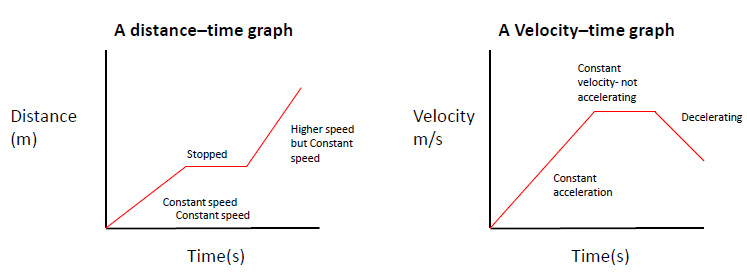 76
16